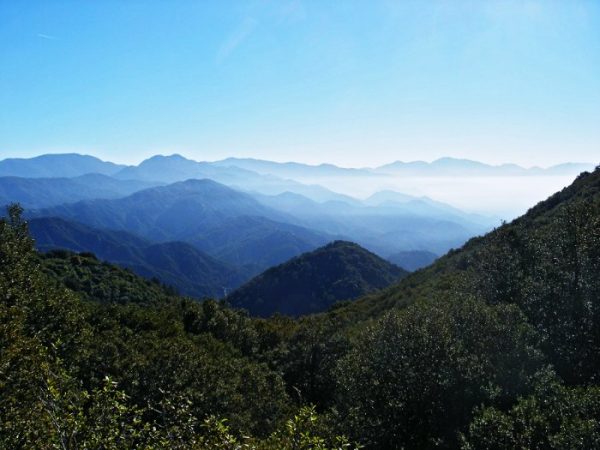 Dolomite hosted Zinc-Lead deposits of Zawar, Aravalli Supergroup, Udaipur district, Rajasthan, India
SHUBHABRATA MUKHOPADHYAY
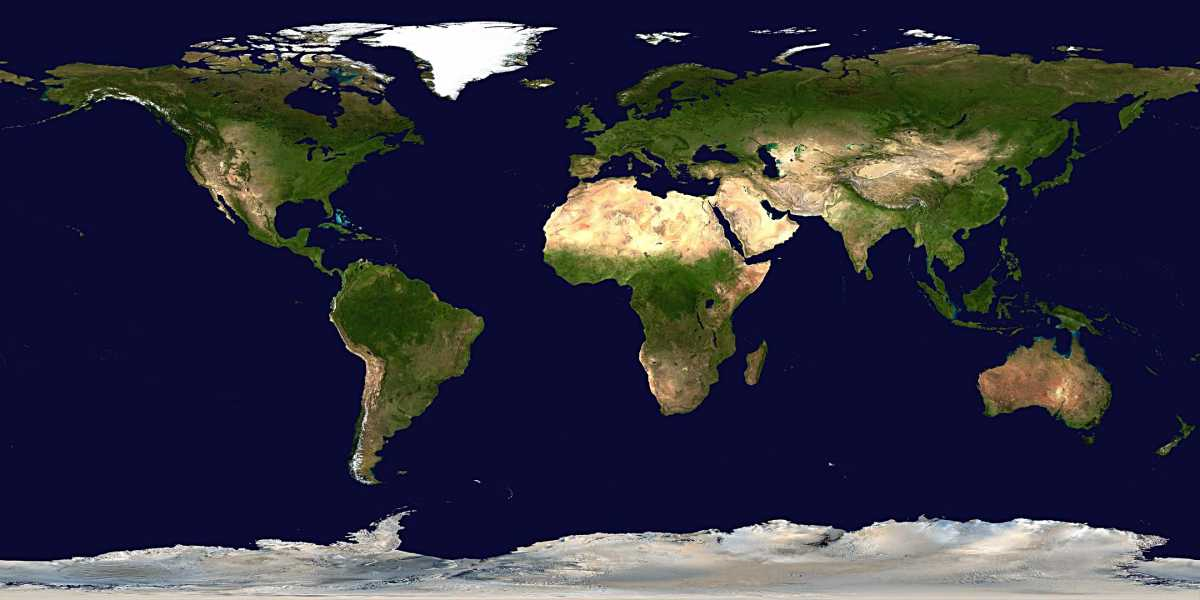 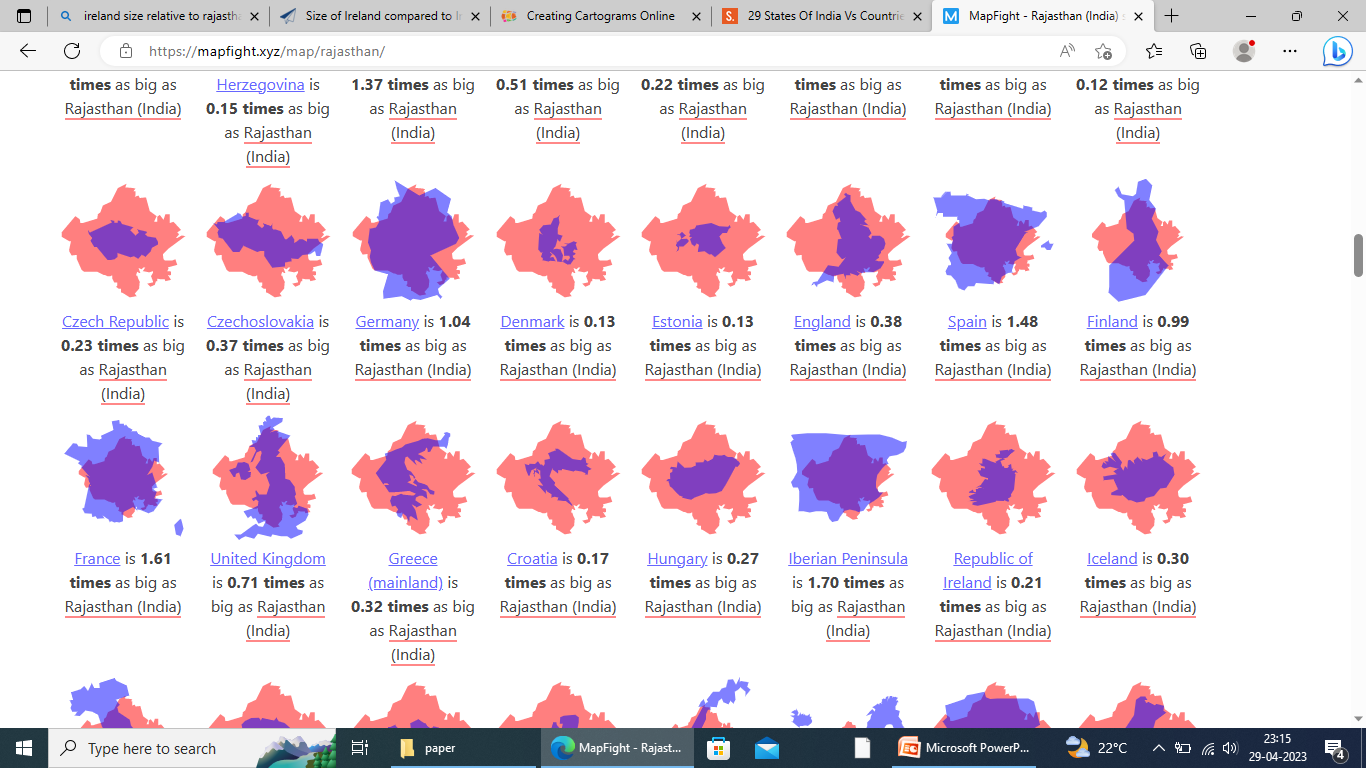 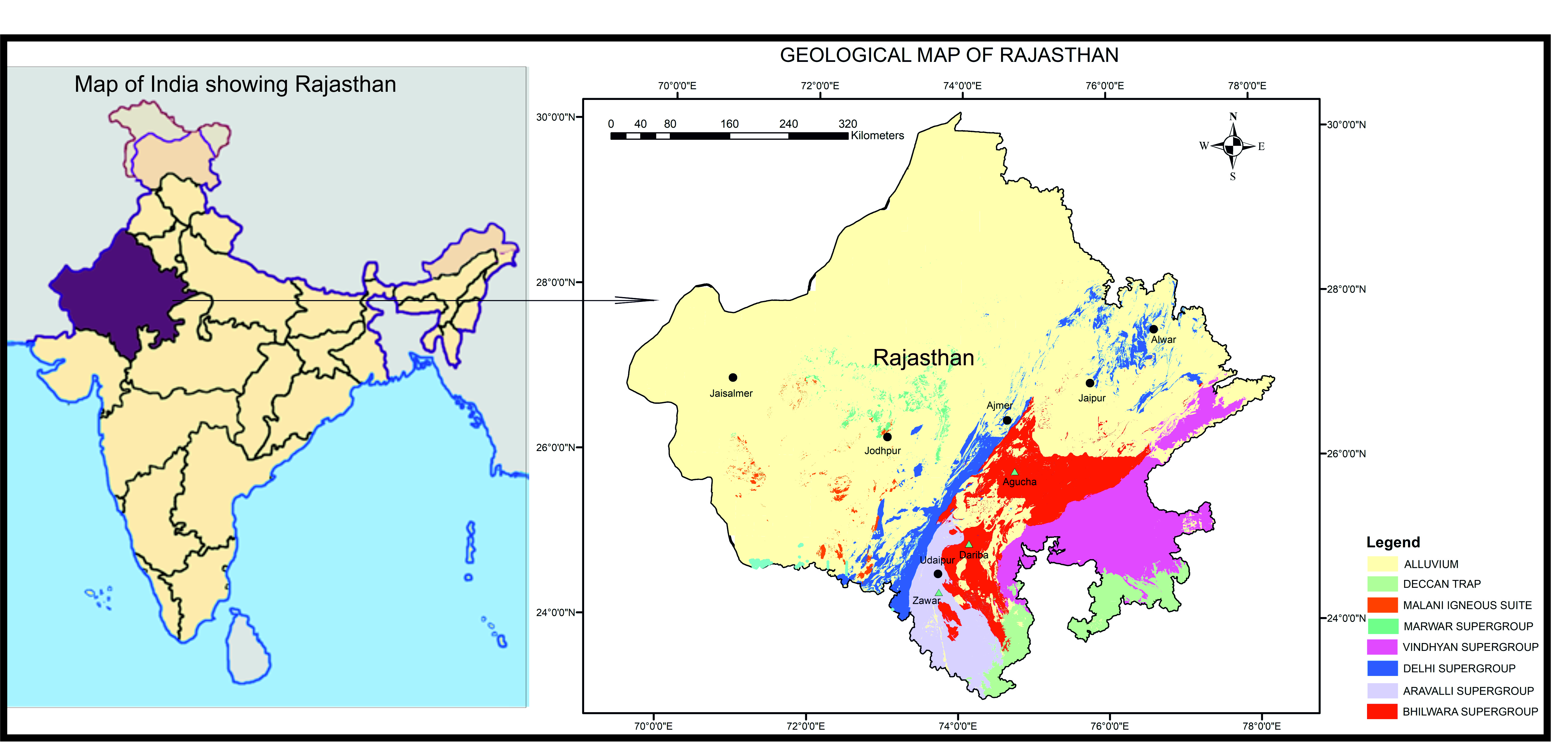 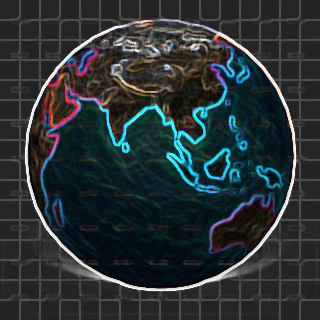 Republic of Ireland is 0.21 times as big as Rajasthan
ZAWAR
The Zawar Zinc-Lead Belt (ZZB), within the Aravalli Supergroup of rocks, is located about 35 km south of Udaipur, Rajasthan
The Aravalli Delhi Fold Belt is a major mobile belt in the north-western part of India.

 It is comprised of a gneissic Archean basement, the Banded Gneissic Complex (BGC), with meta-volcano-sedimentary rocks and intrusive granites of Proterozoic age.
 
 The Palaeo to Mesoproterozoic Aravalli Supergroup metasedimentary rocks unconformably overly the BGC.

 The Aravalli Supergroup is overlain by sedimentary rocks of the Meso to Neoproterozoic Delhi Supergroup
N
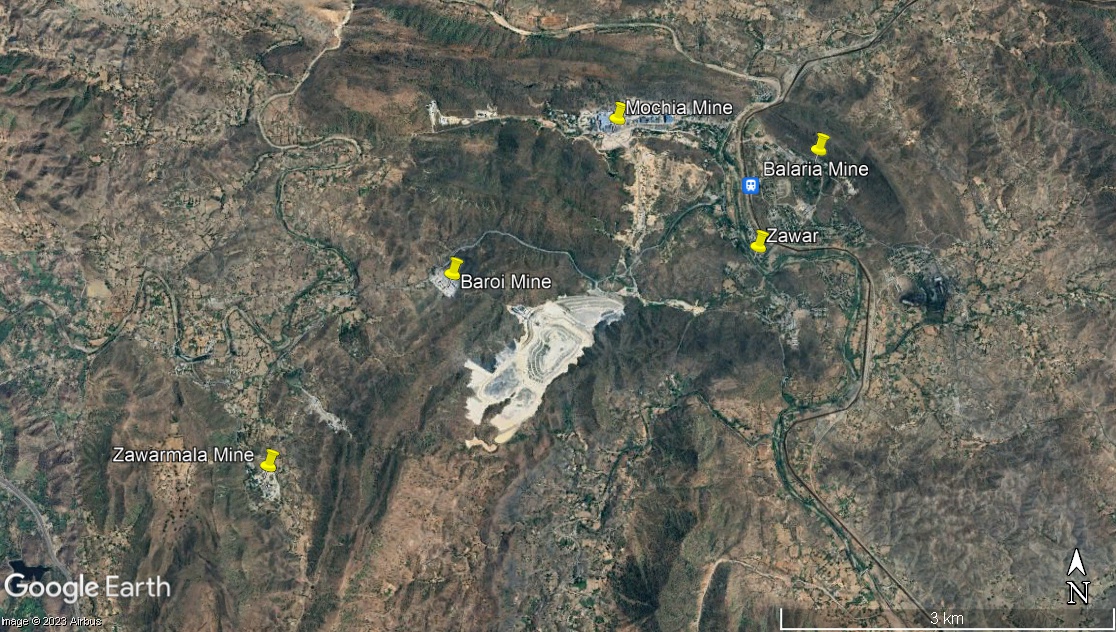 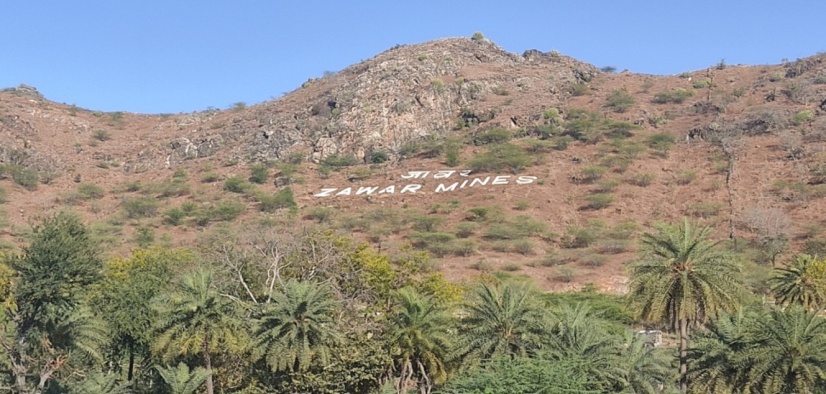 3 km
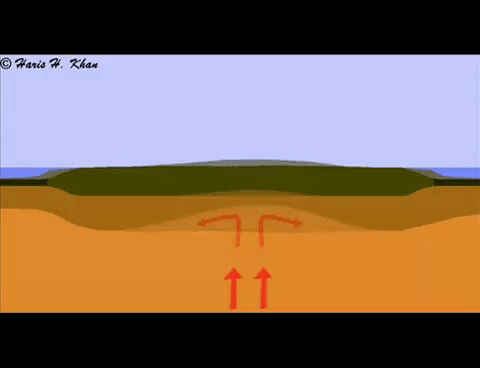 Aravalli Rift Stage ~2300 Ma
NW
SE
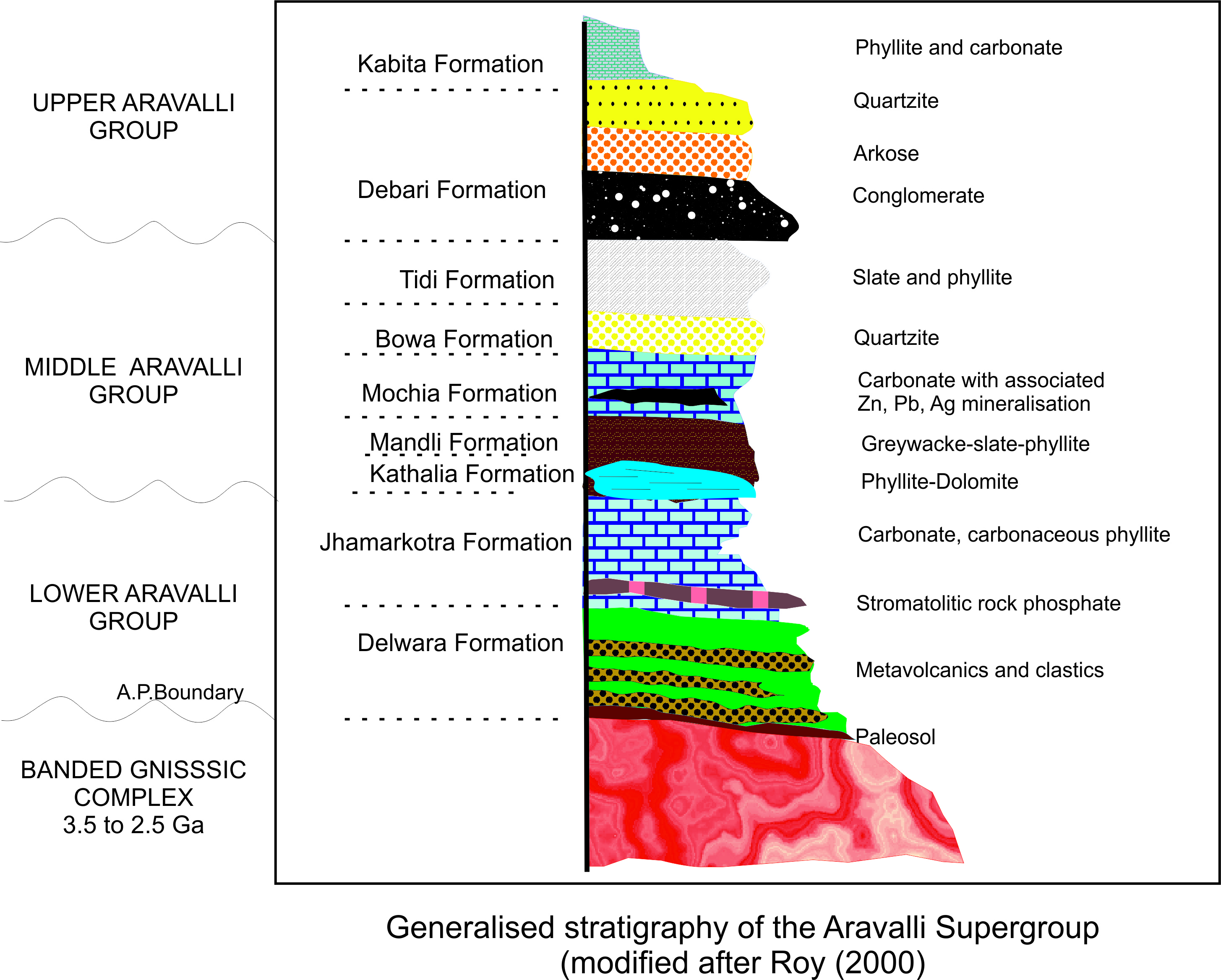 Development of intra continental rift basin and deposition of huge thickness of sediments.
Three-fold classification (Lower, Middle and Upper Groups) has been proposed for the Aravalli Supergroup.
 Meta-sedimentary rocks of the 2.5 km thick Middle Aravalli Group host the Zawar Zn–Pb deposits.
(2326±321Ma)
Facies assemblage-I : Represented by a siliciclastic–carbonate facies association
 (Kathalia Form.)
Facies assemblage-II: Carbonate-free siliciclastic facies, mudstone–greywacke–conglomerate association (Mandli Form.)
Facies assemblage-III: Siliciclastic–carbonate facies association, host Zn-Pb ores 
(Mochia Form.) 
Facies assemblage-IV: Thick siliciclastic, quartz-pebble conglomerate–sandstone association 
(Bowa Form.)
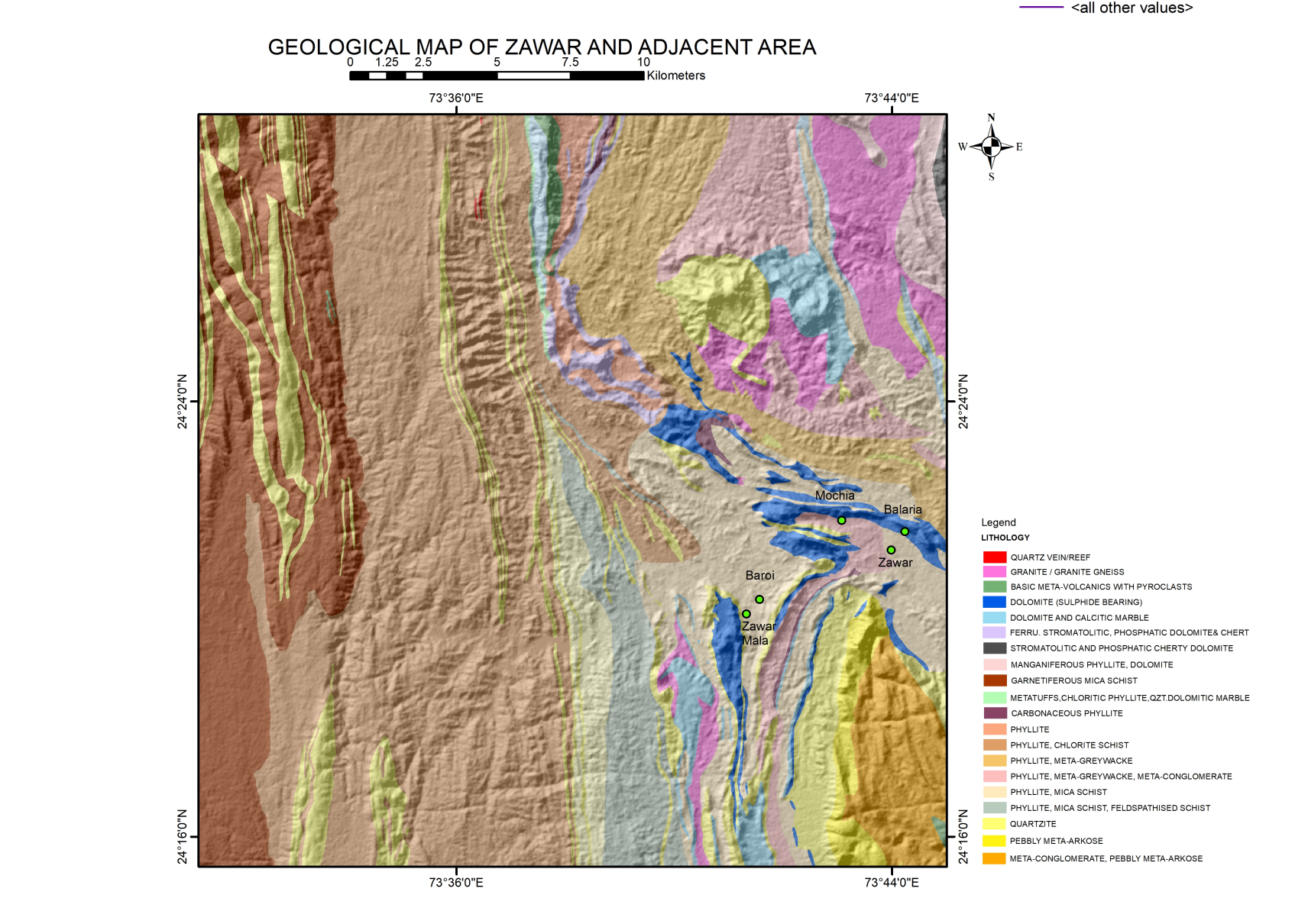 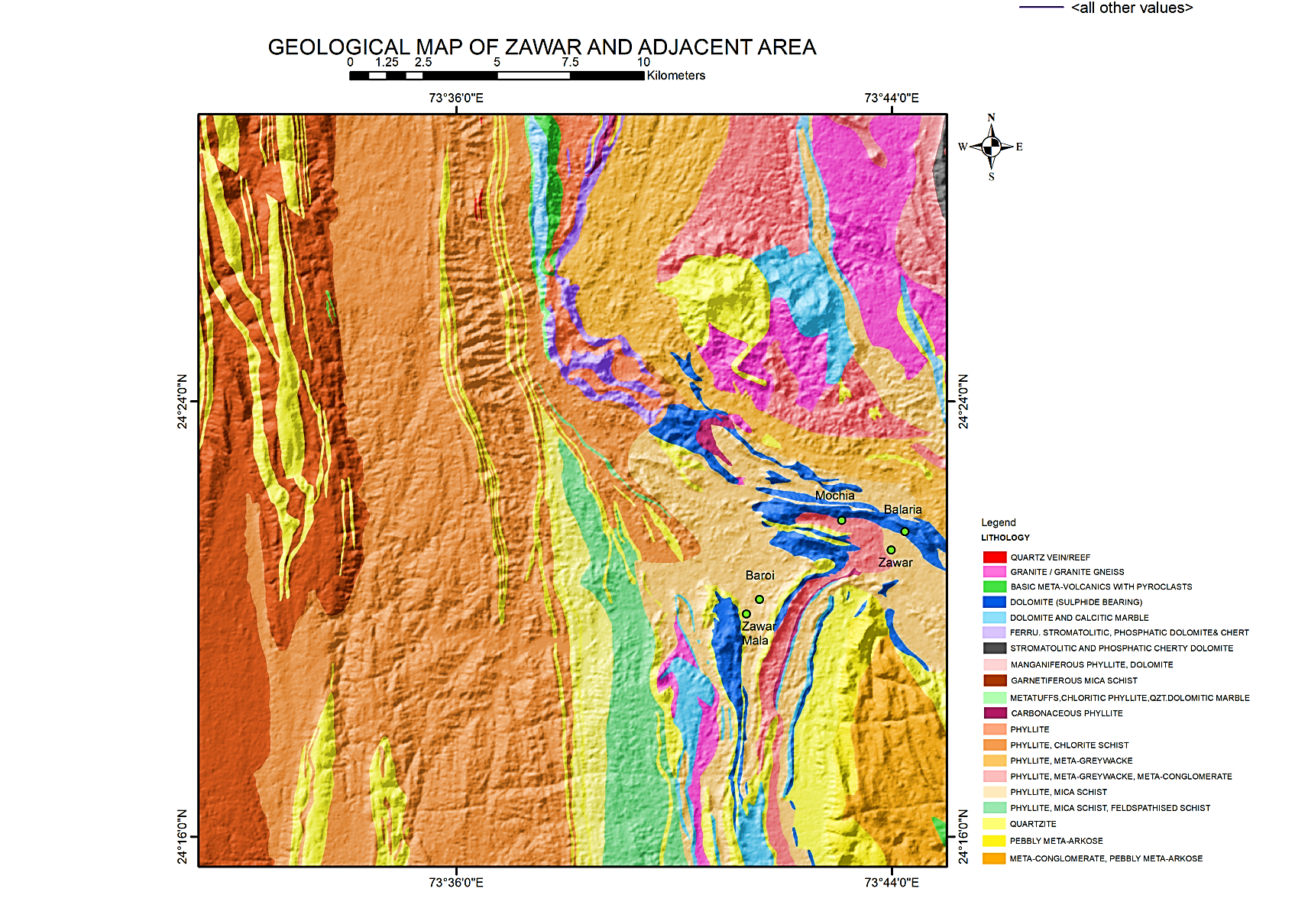 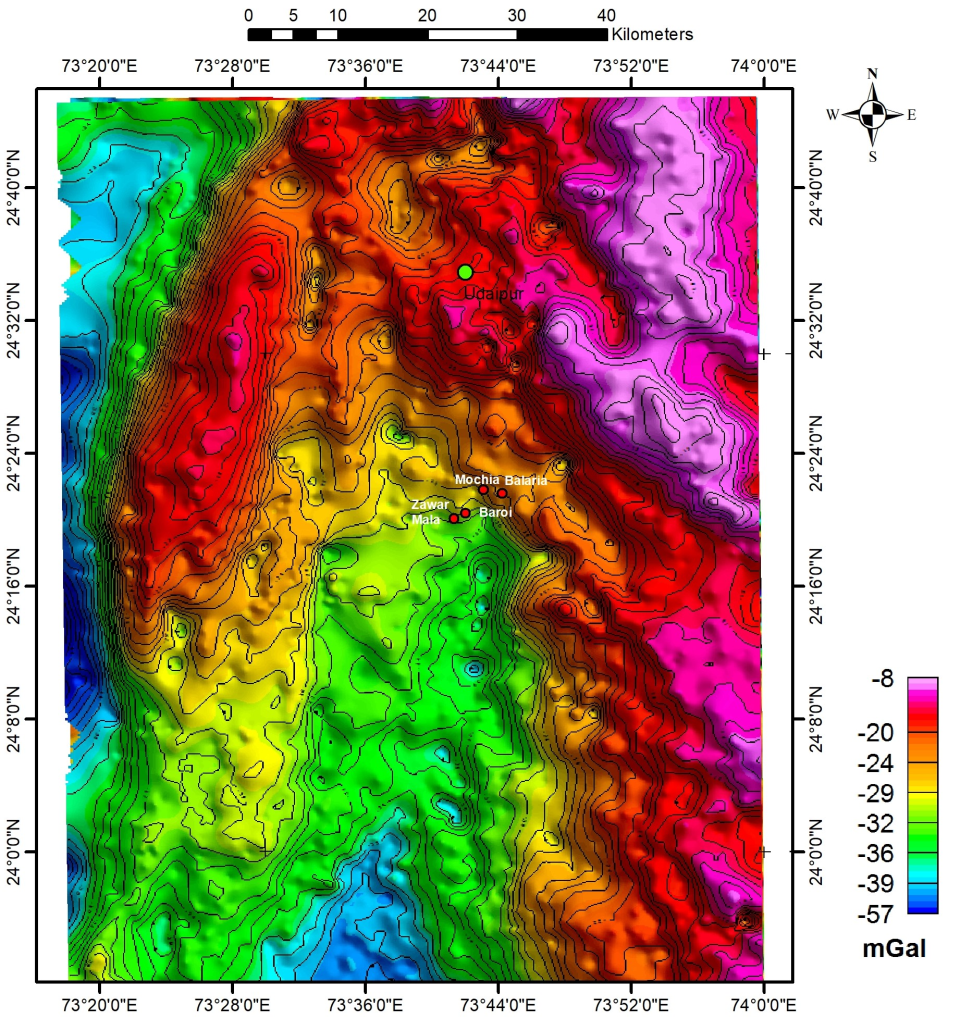 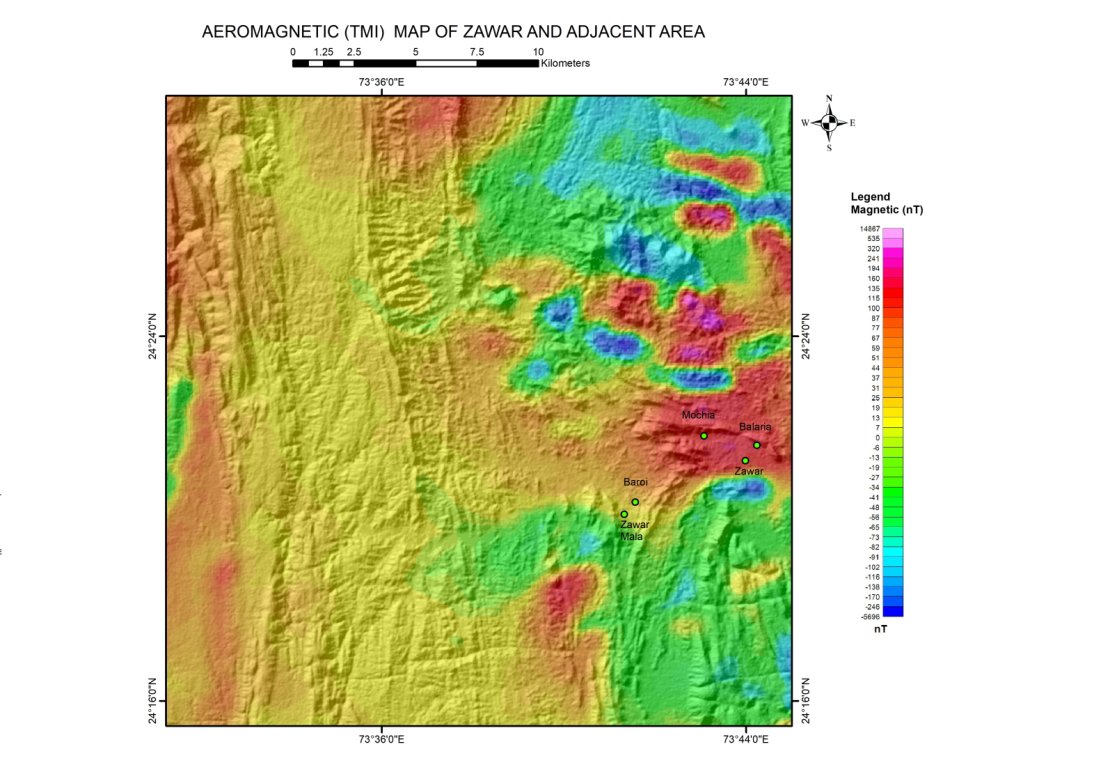 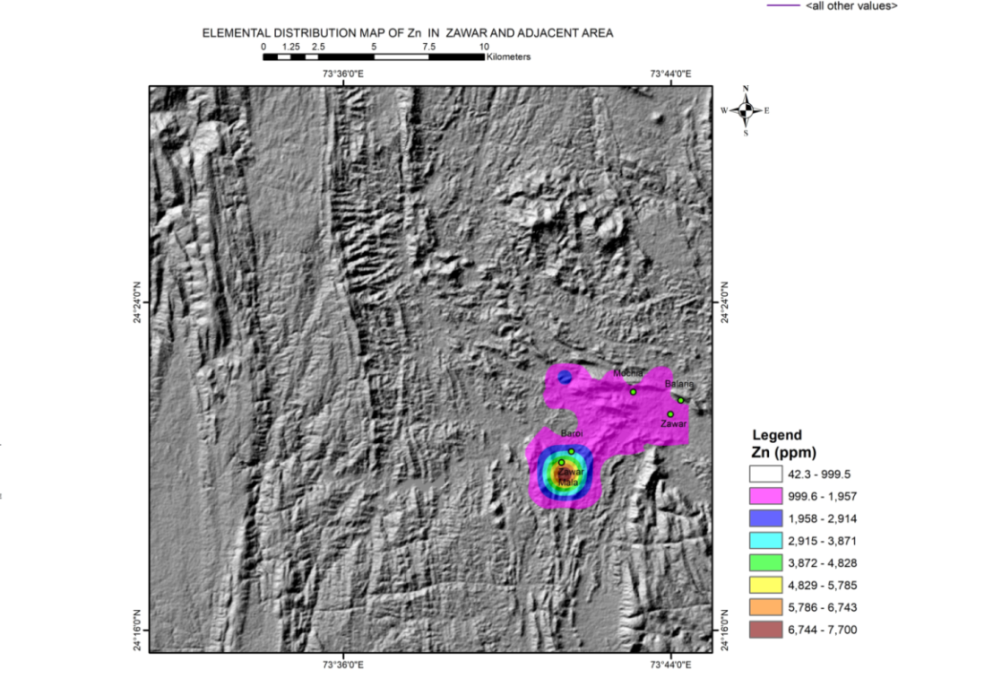 Geochemical
 signature
 of Zn 
around ZZB
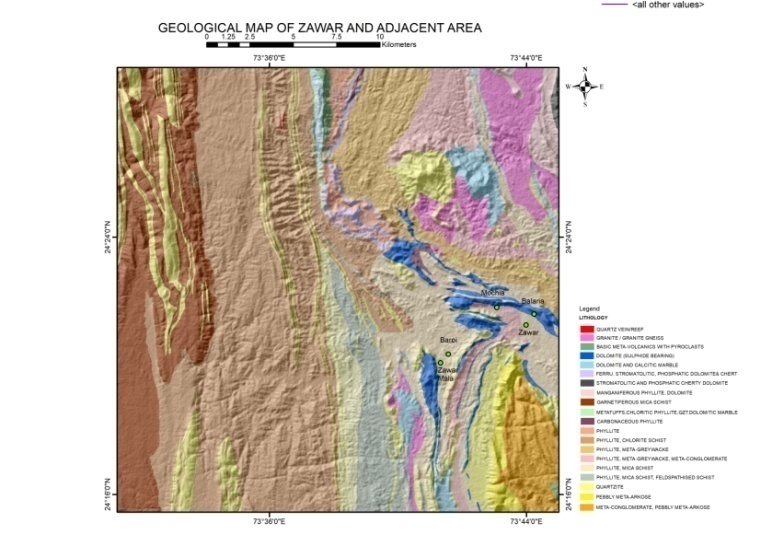 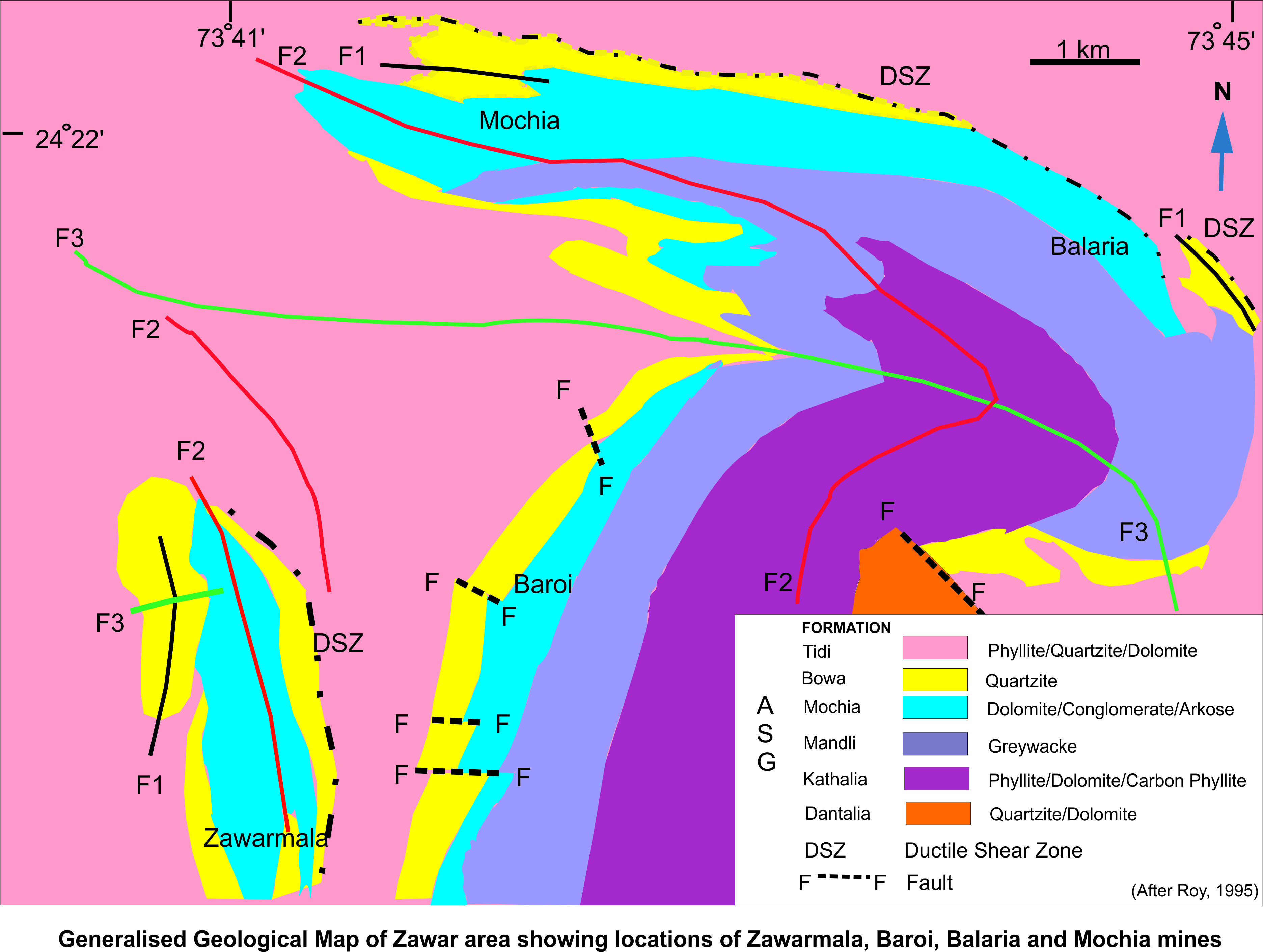 65
50
50
Main Zawar Fold
(Superimposition of F3 on F2)
52
Zawarmala  antiform
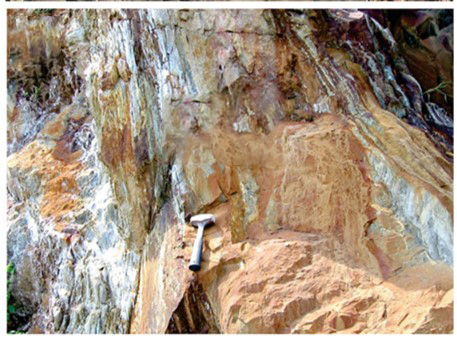 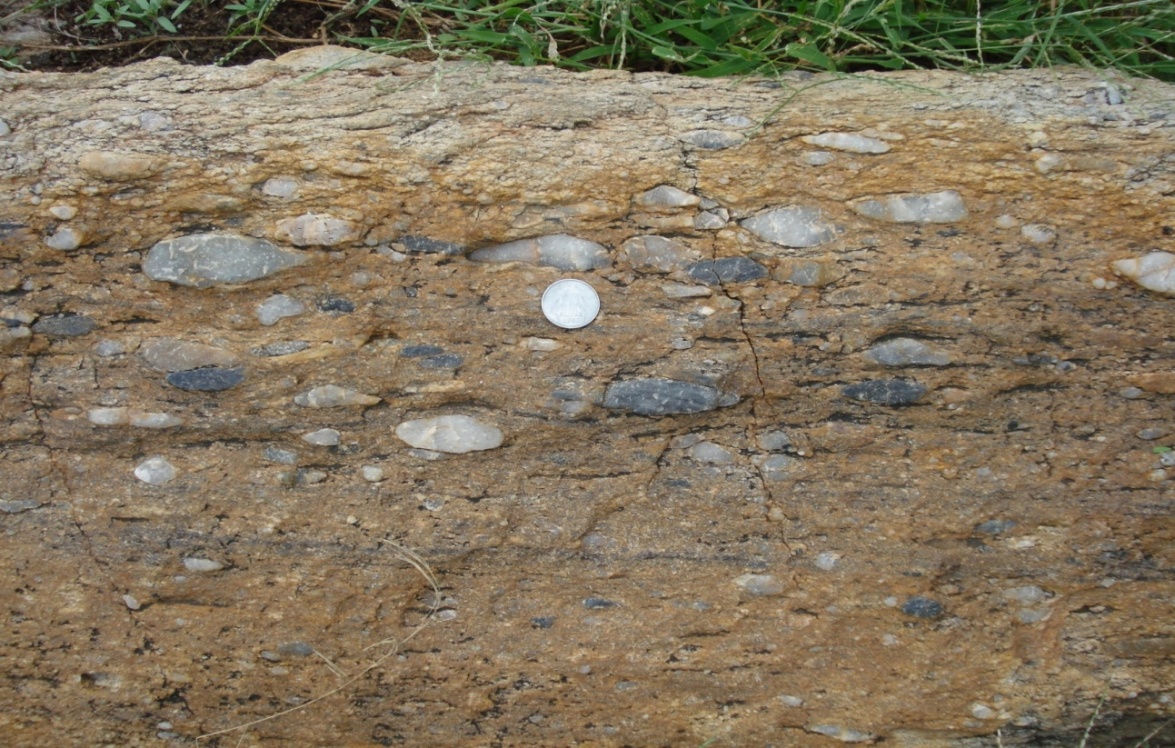 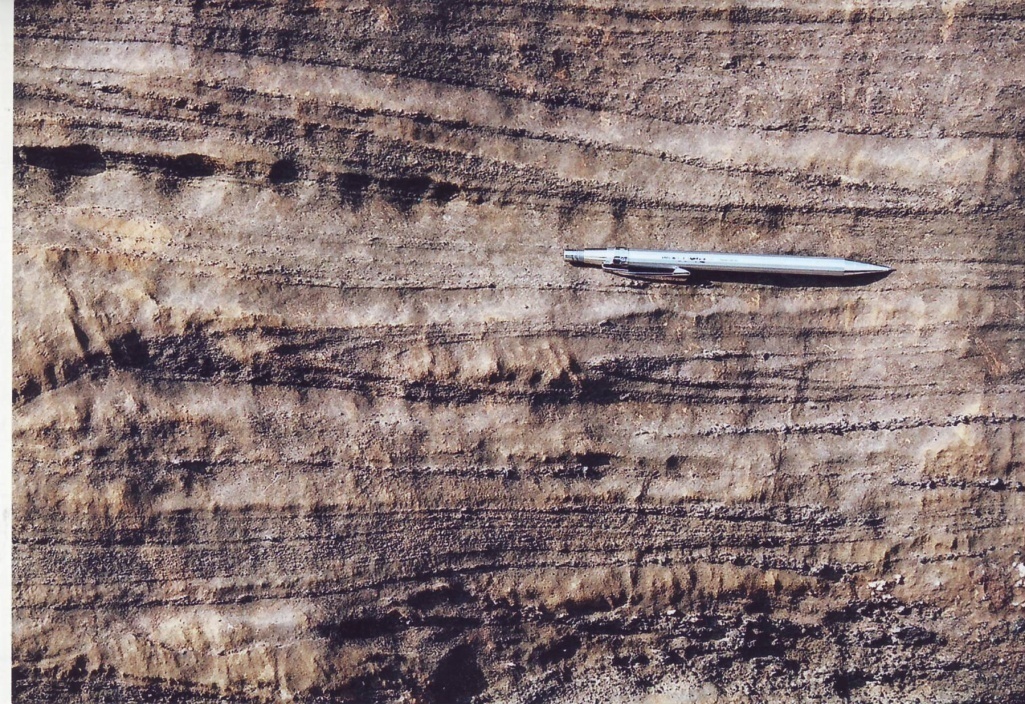 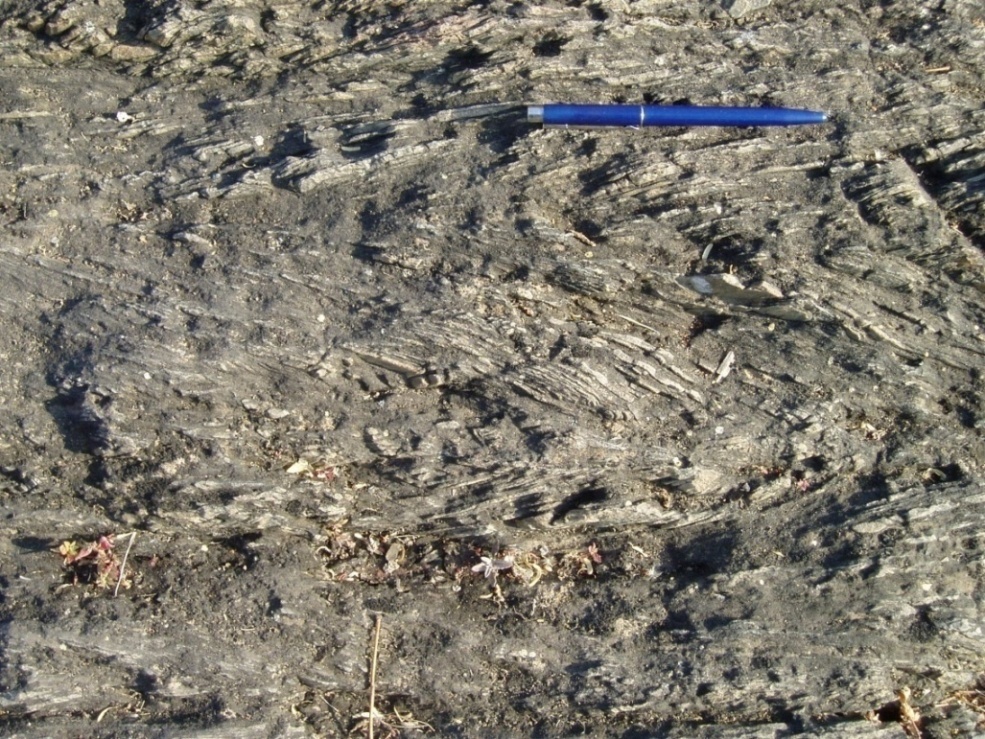 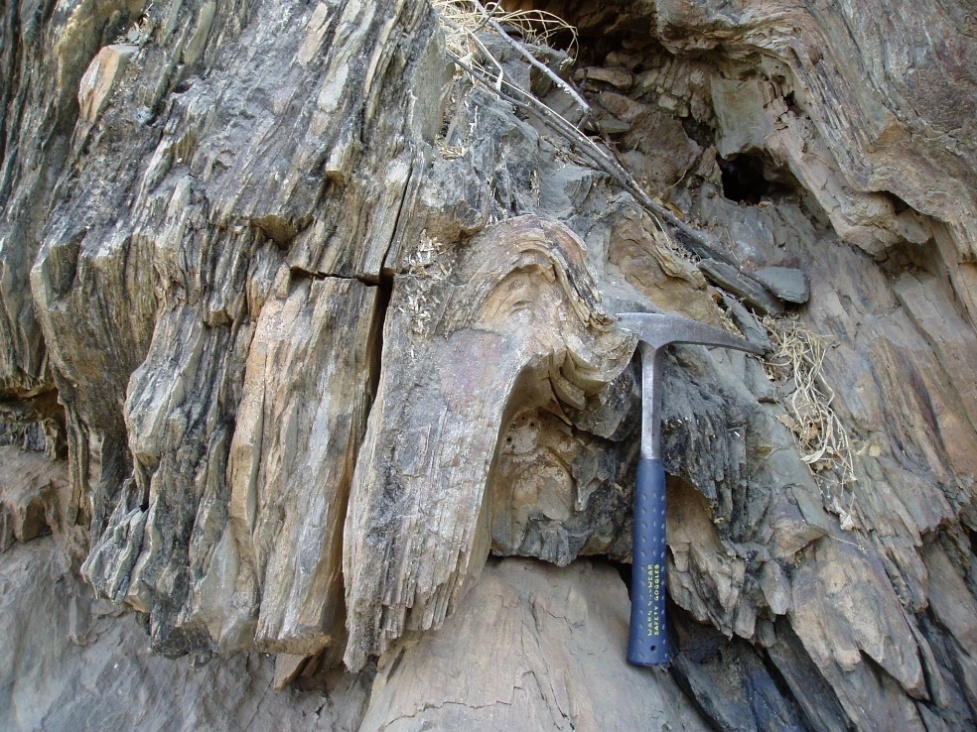 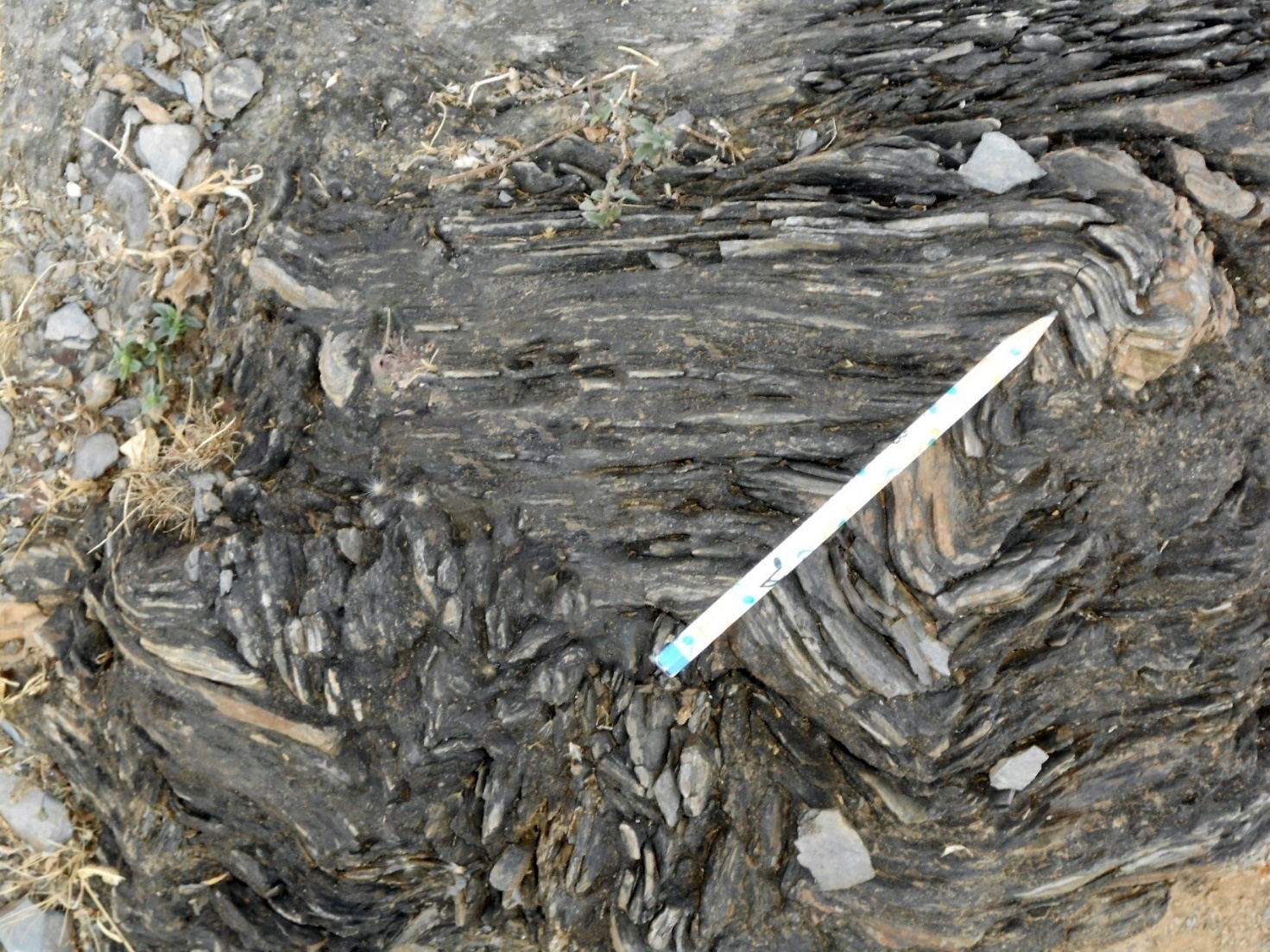 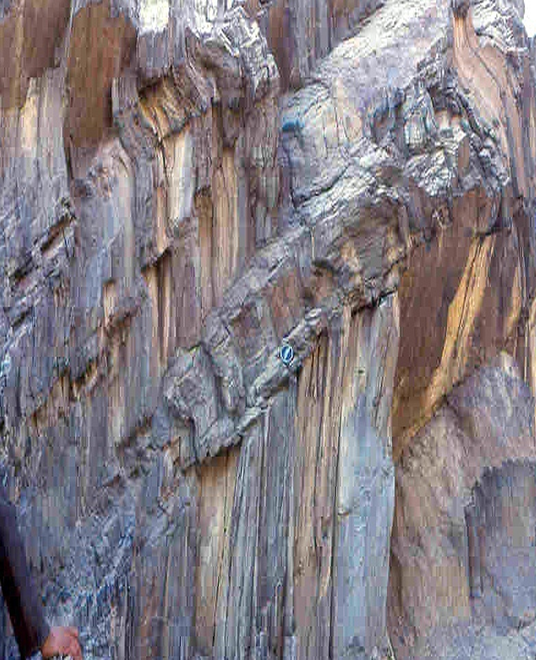 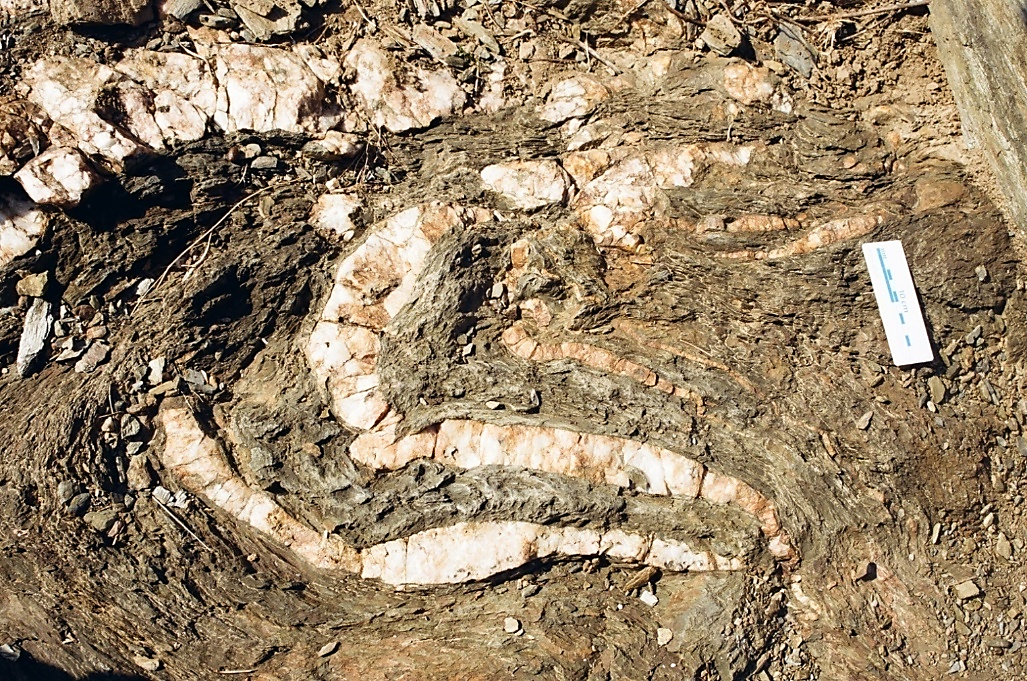 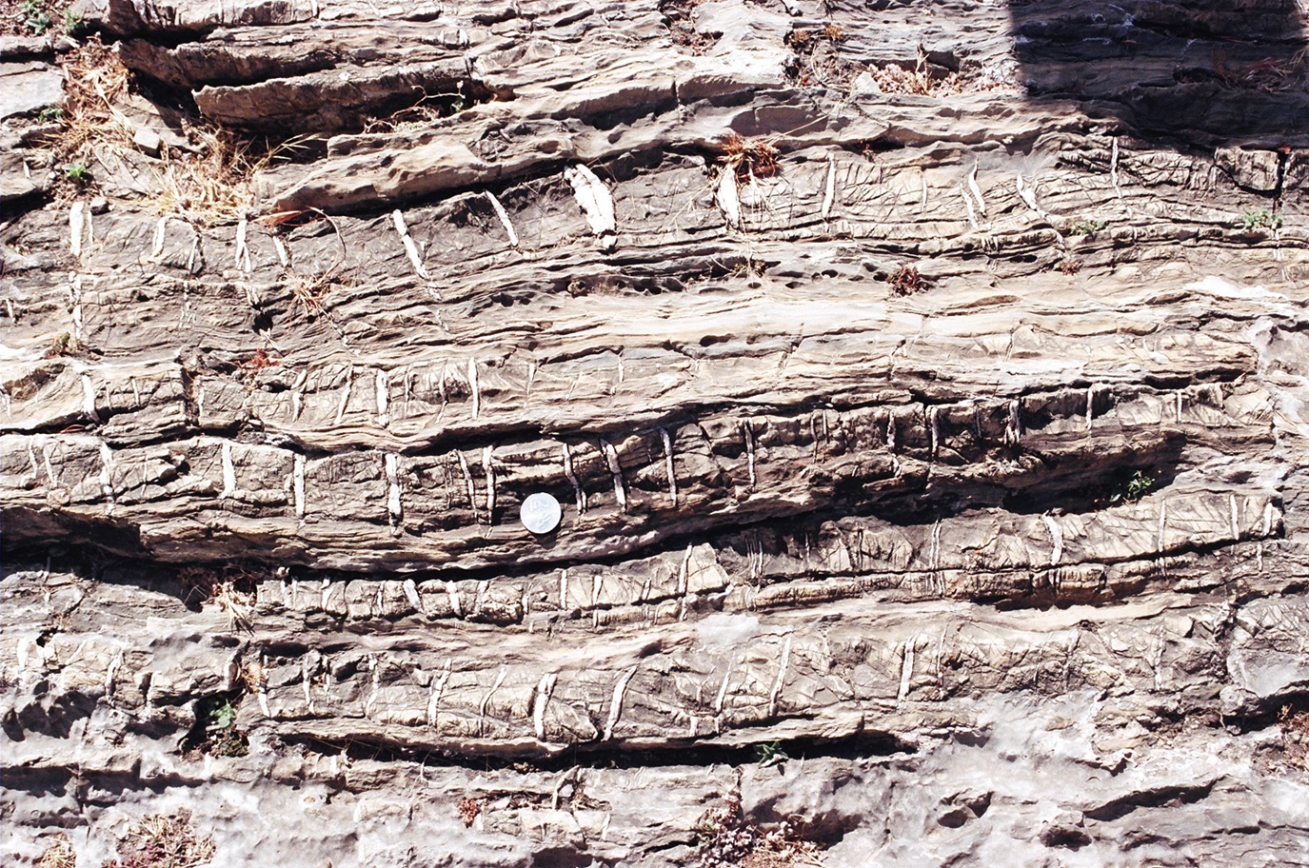 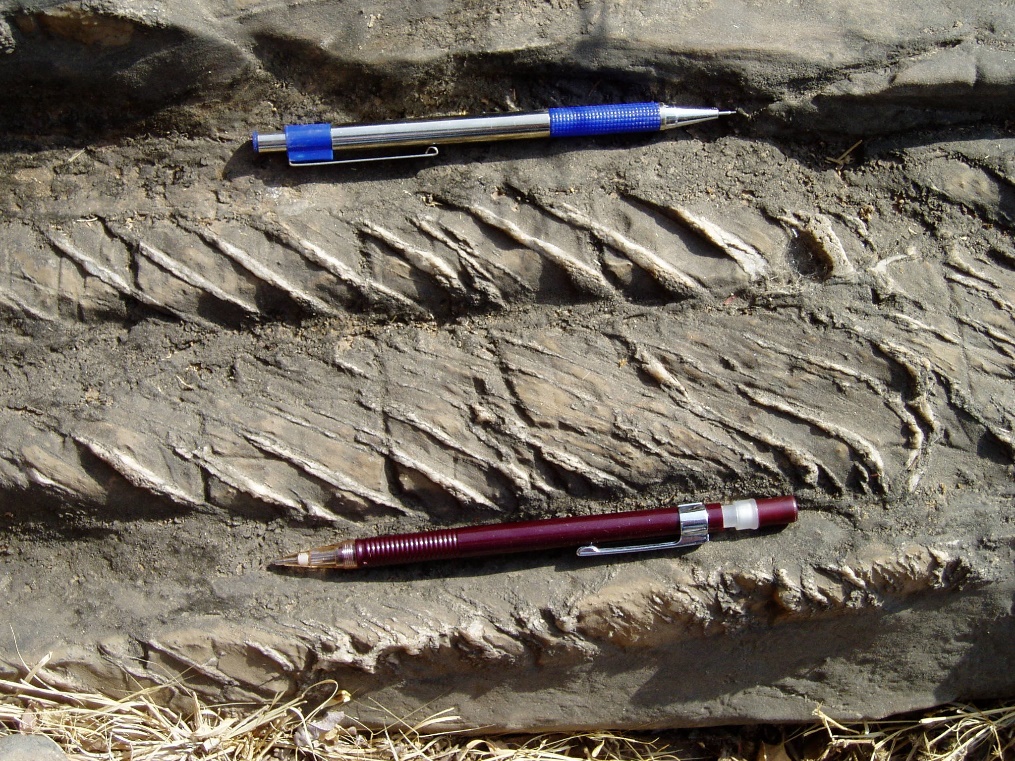 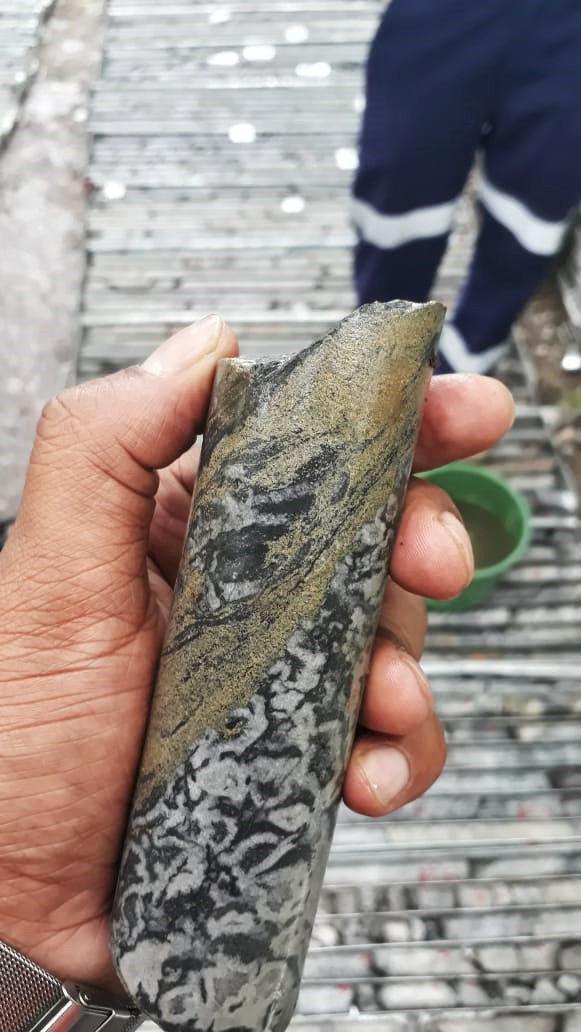 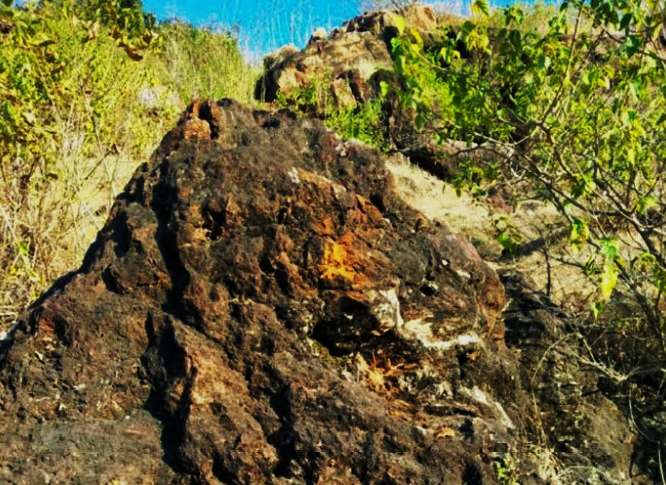 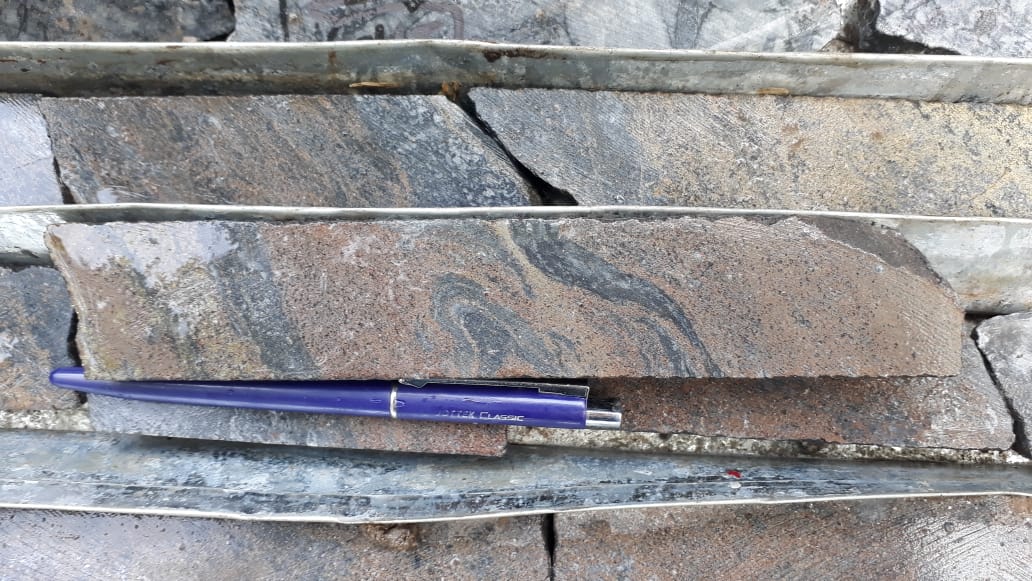 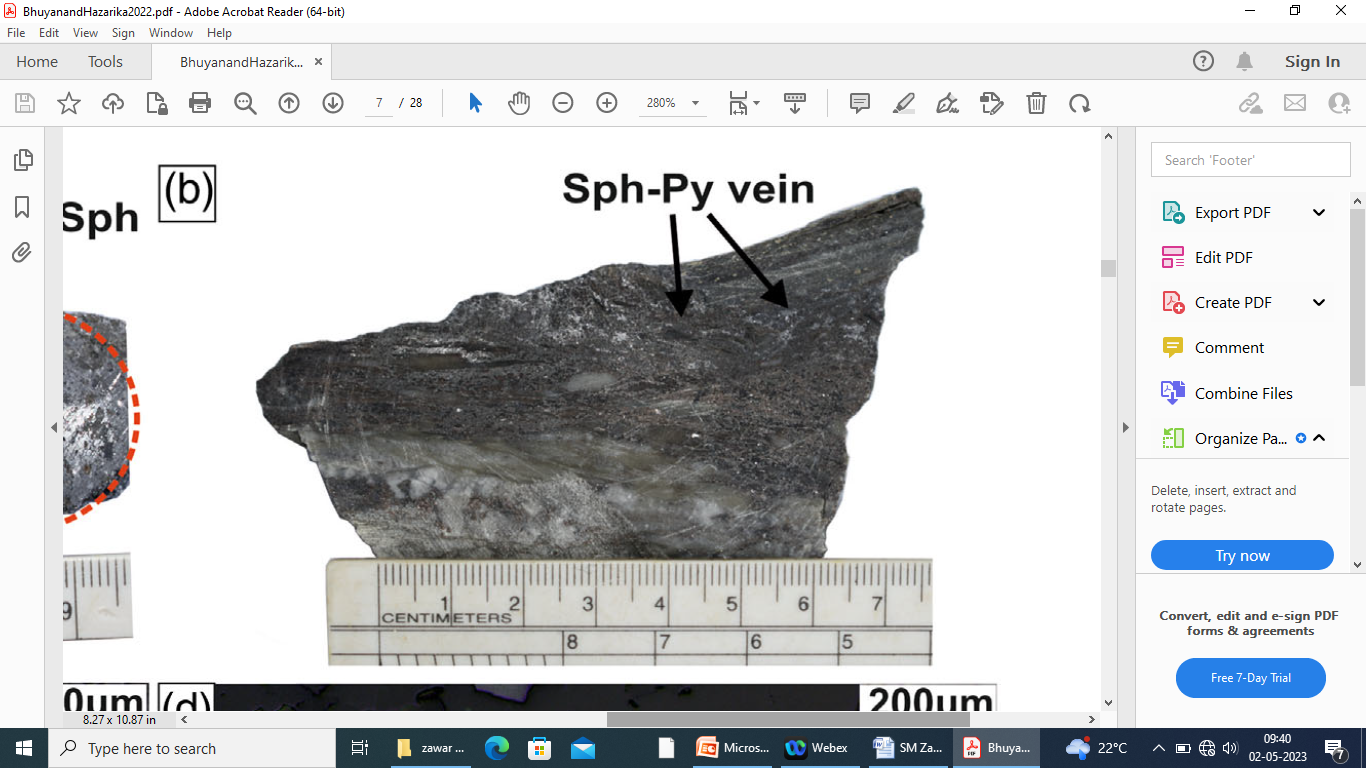 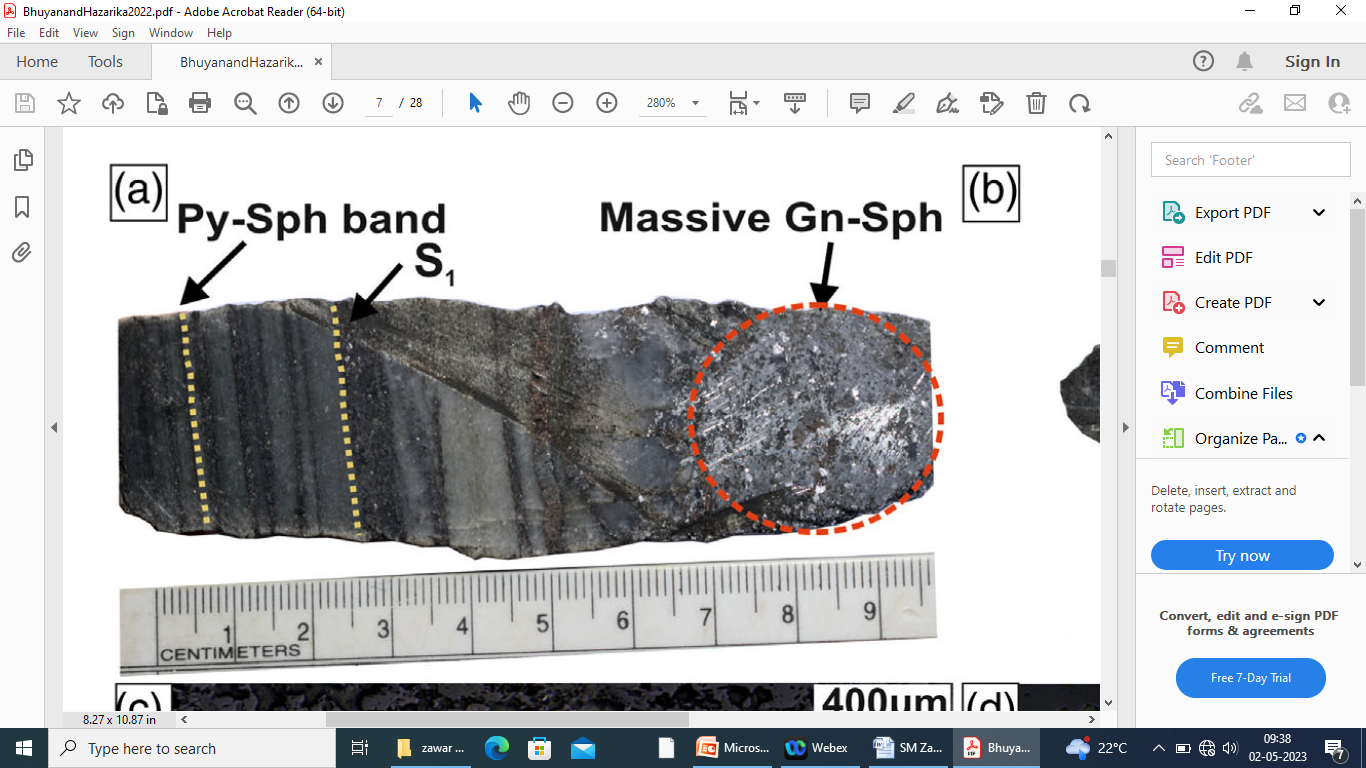 Bhuyan & Hazarika, 2022
Bhuyan & Hazarika, 2022
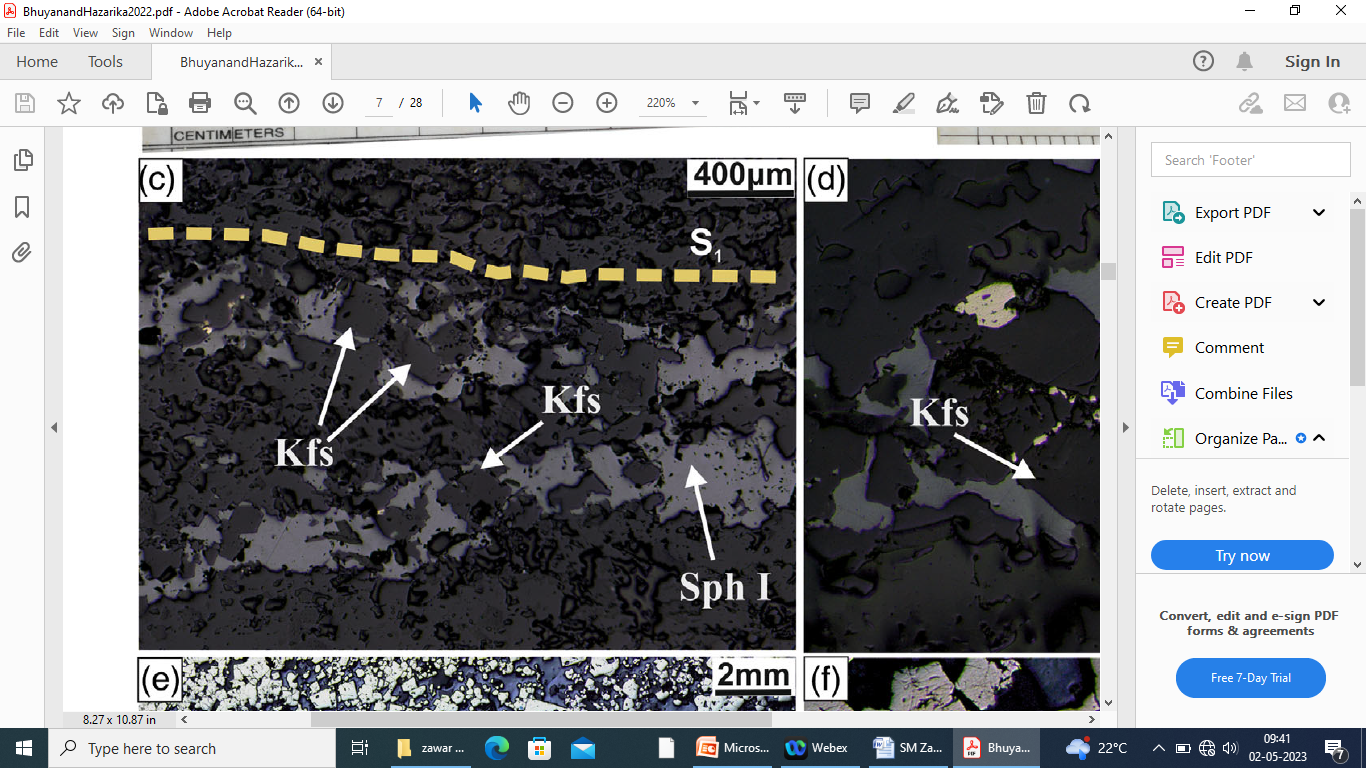 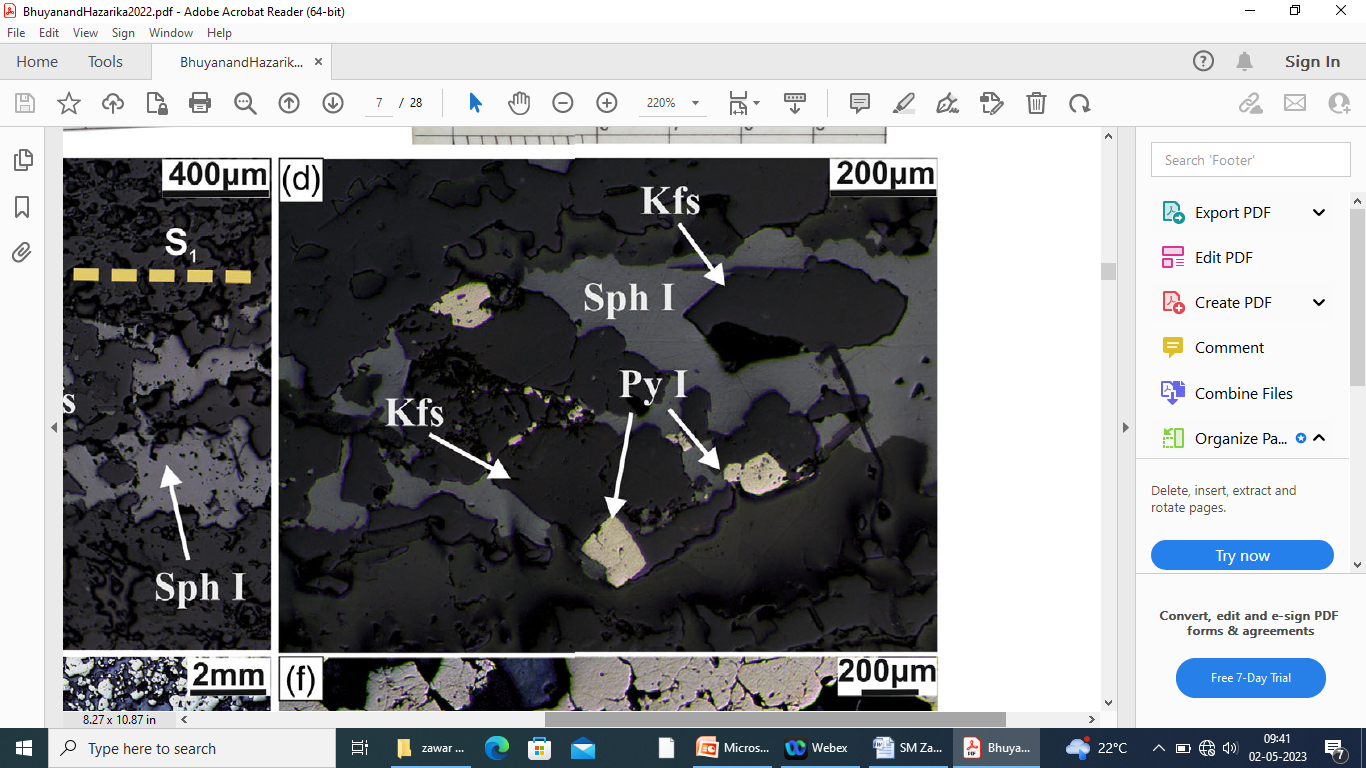 (Photomicrograph)
Bhuyan & Hazarika, 2022
TYPE-II
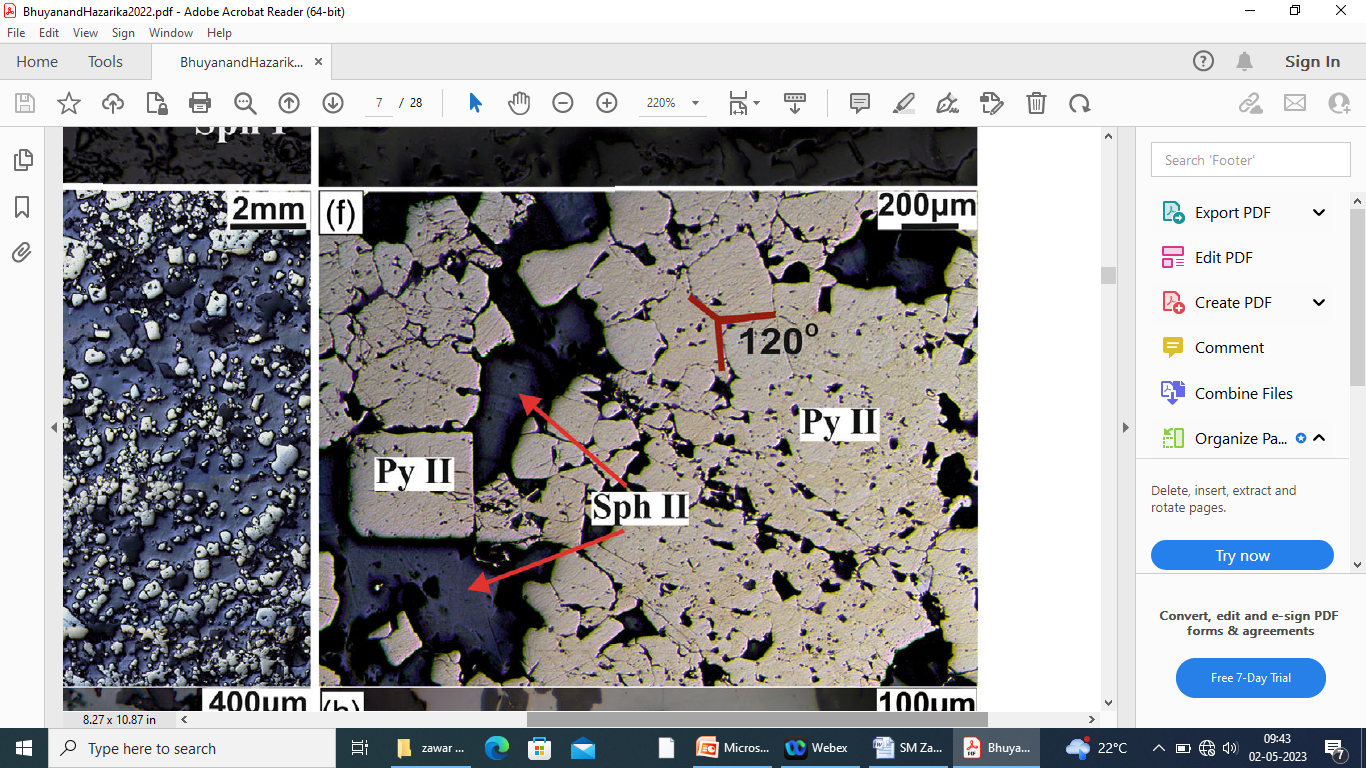 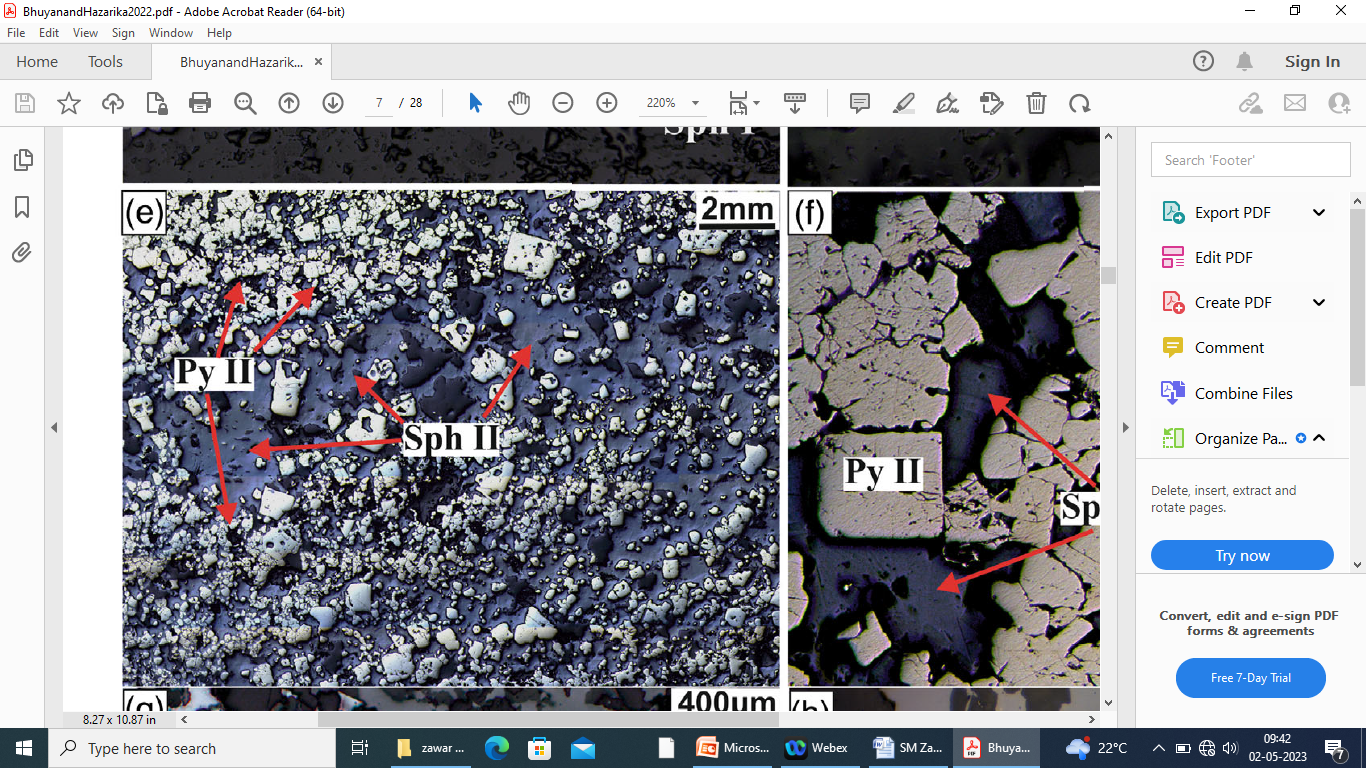 (Photomicrograph)
Bhuyan & Hazarika, 2022
TYPE-III
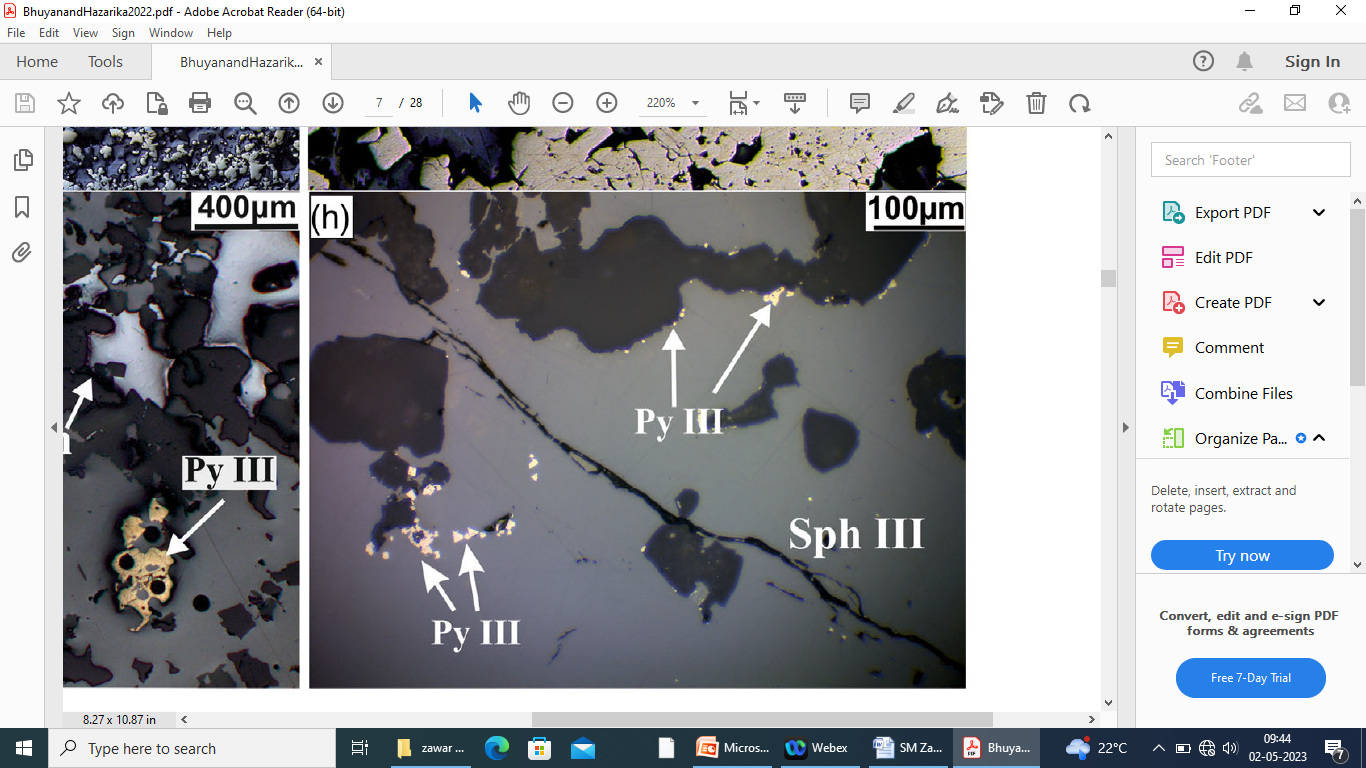 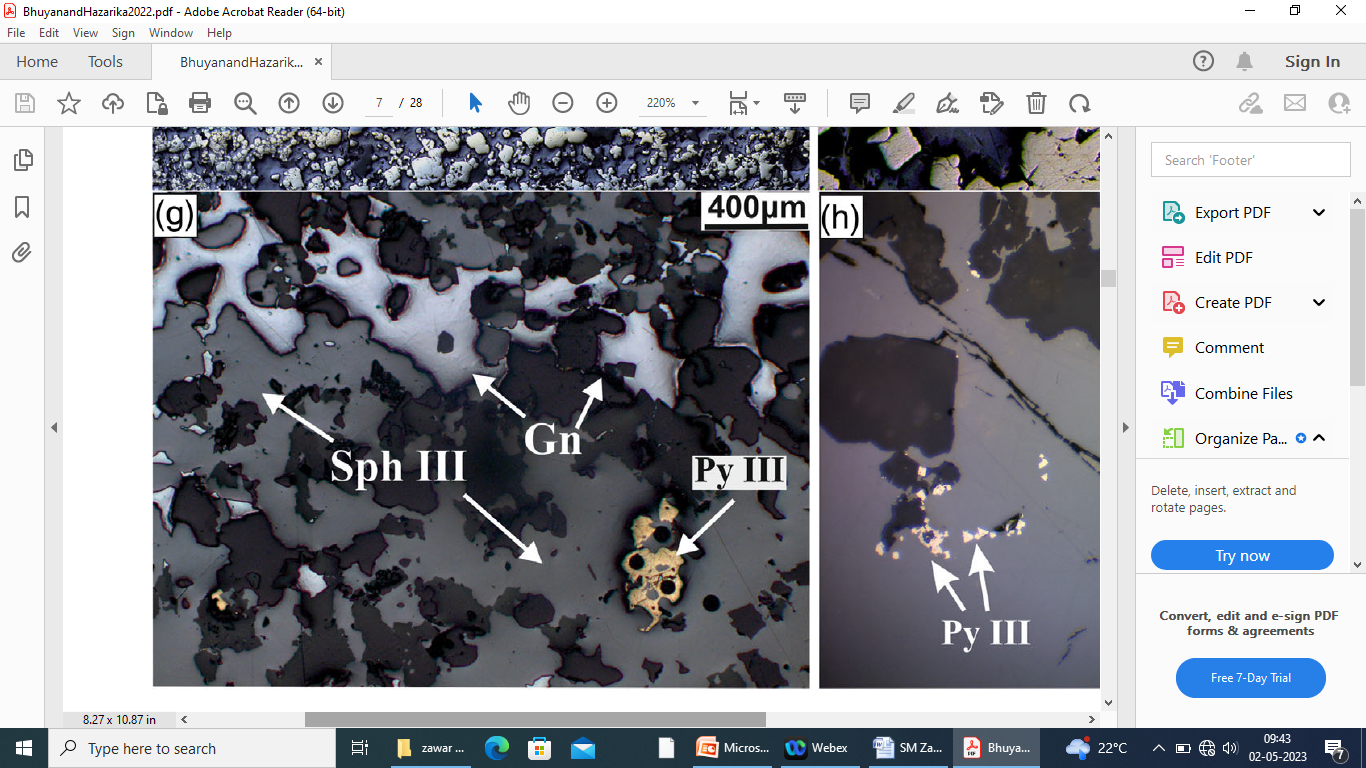 (Photomicrograph)
Bhuyan & Hazarika, 2022
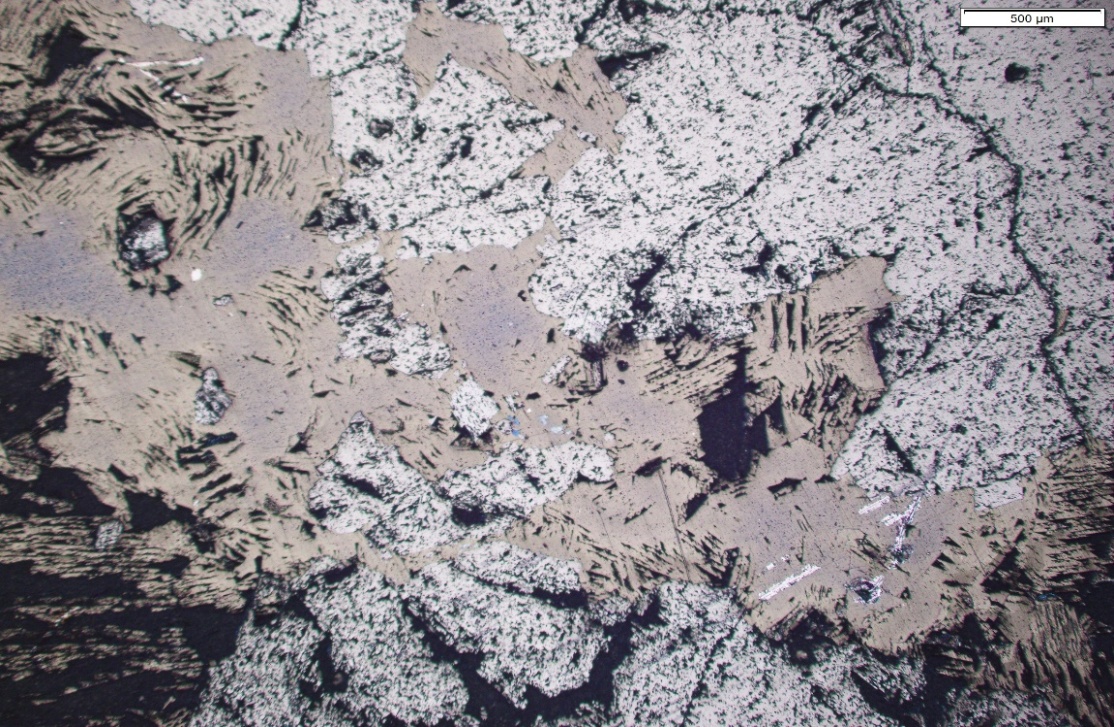 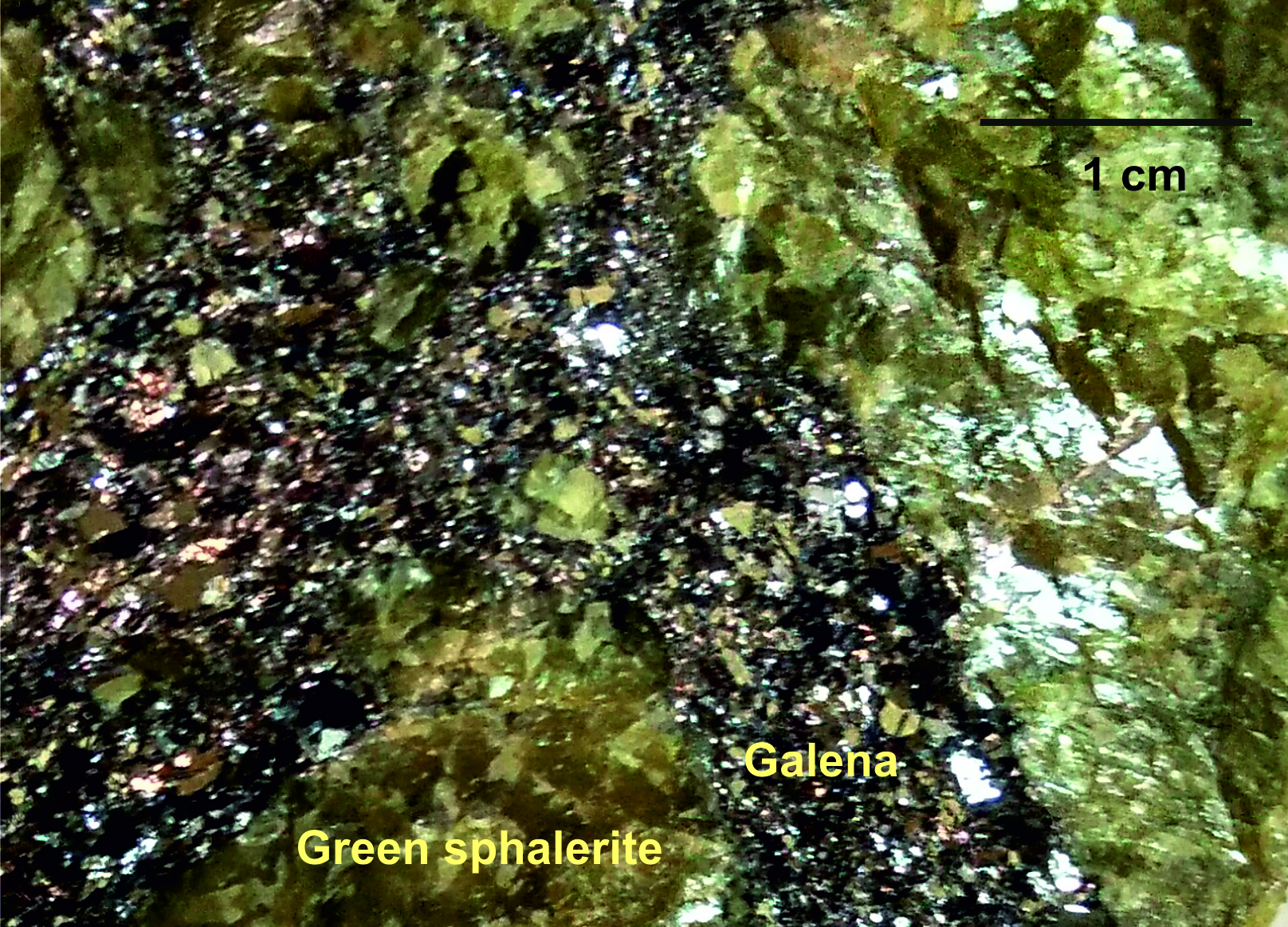 Sph
Gn
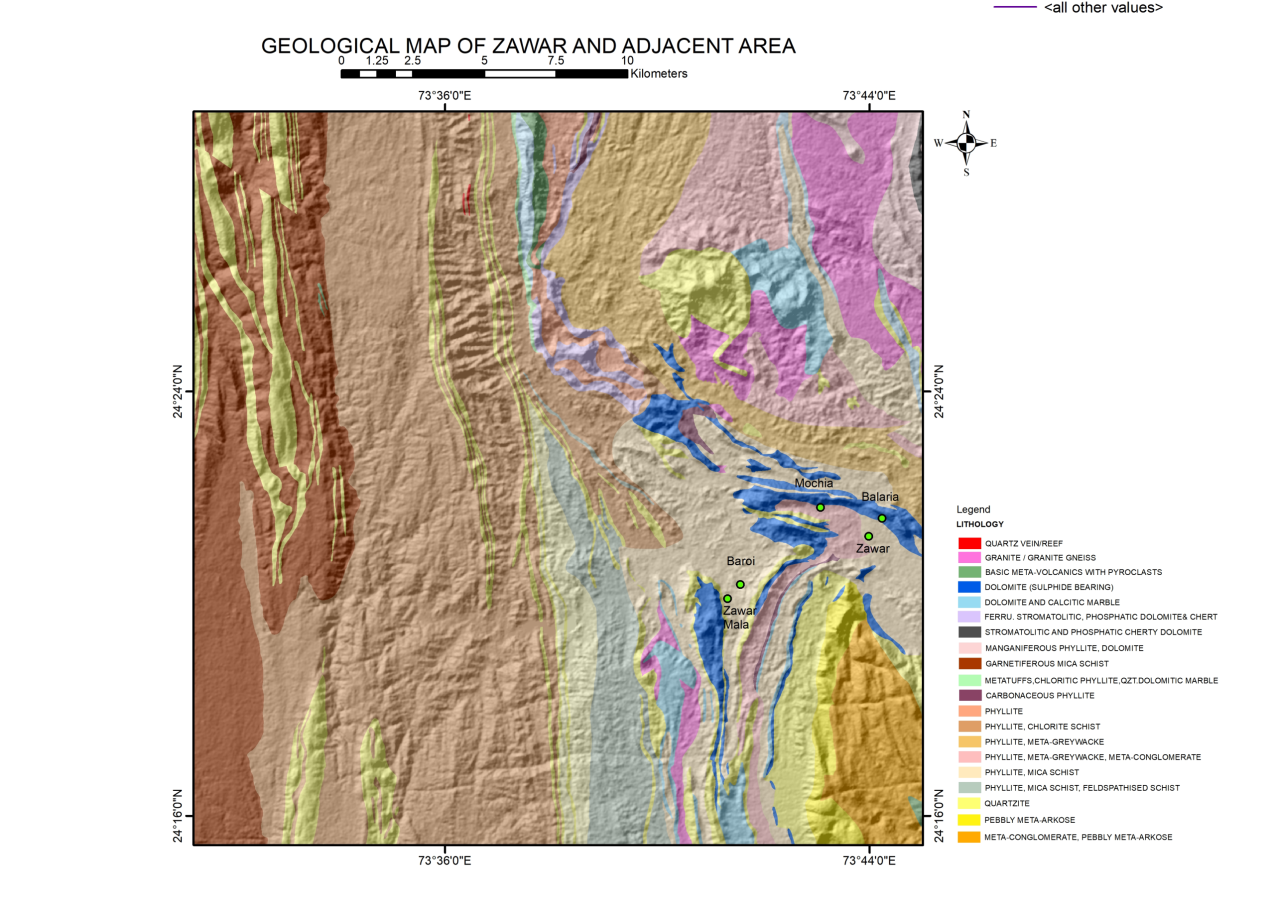 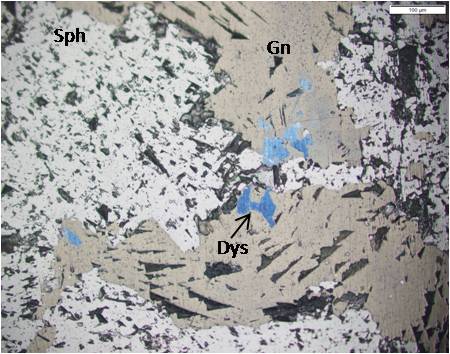 Mukhopadhyay et al. 2019
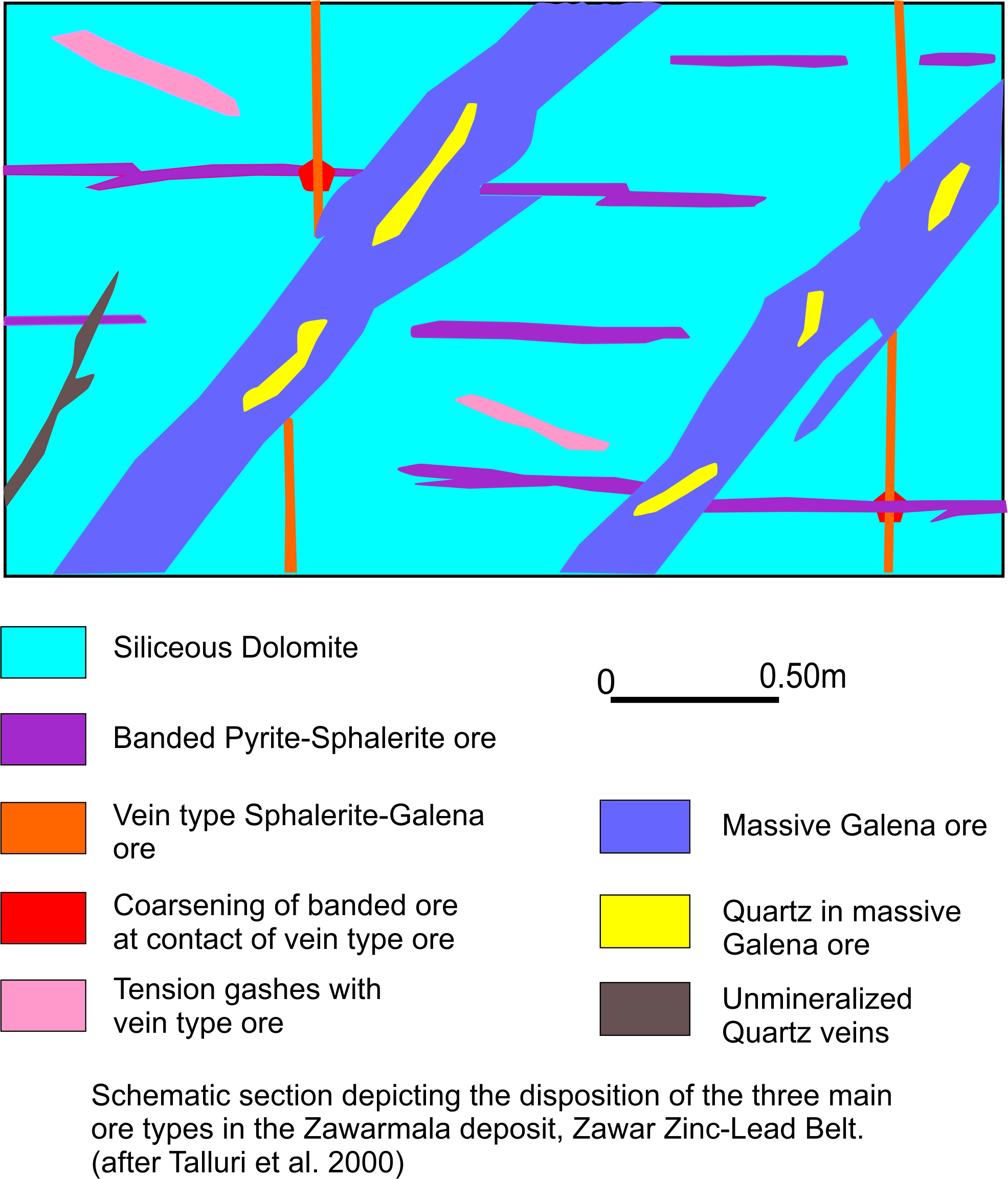 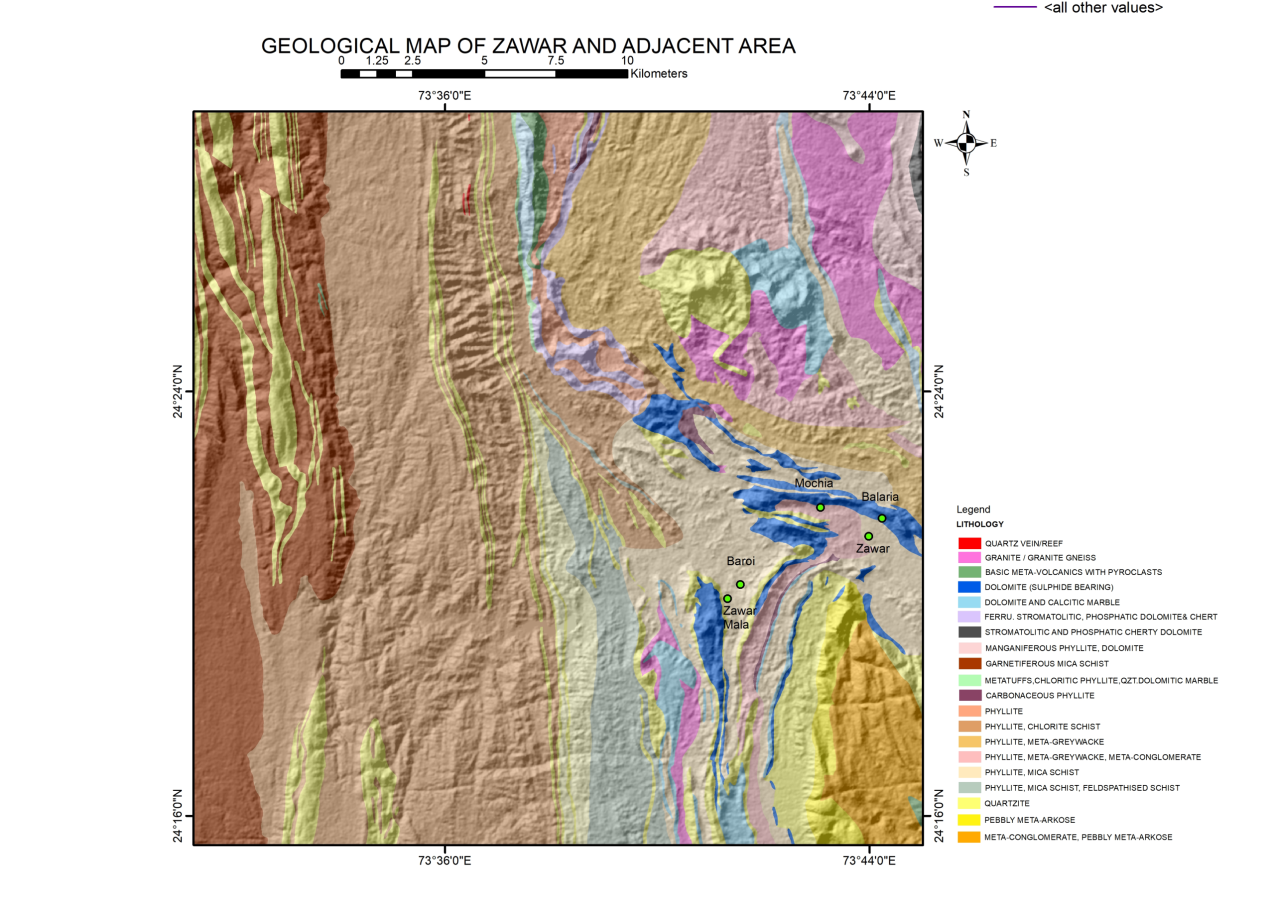 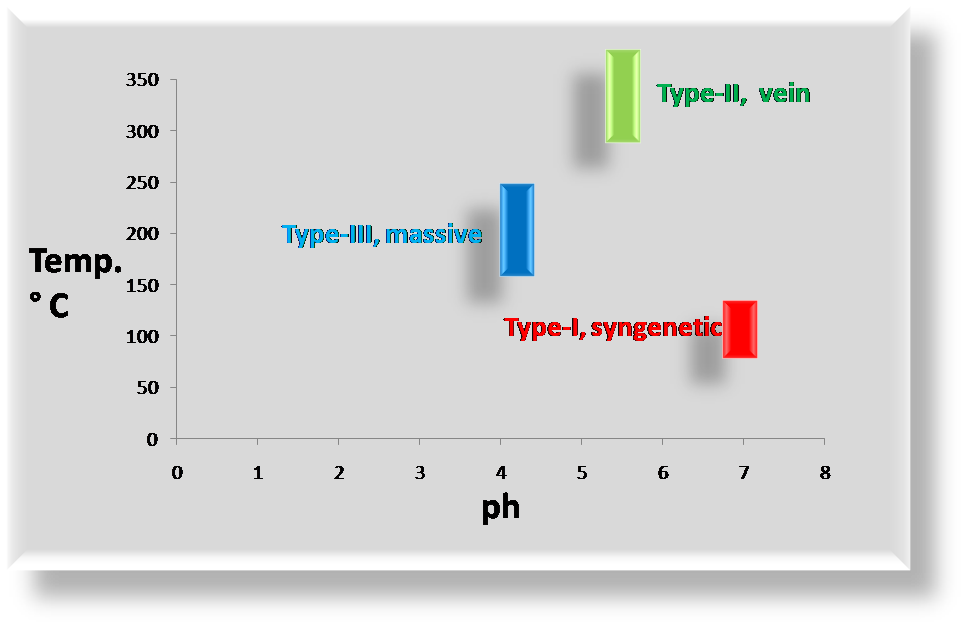 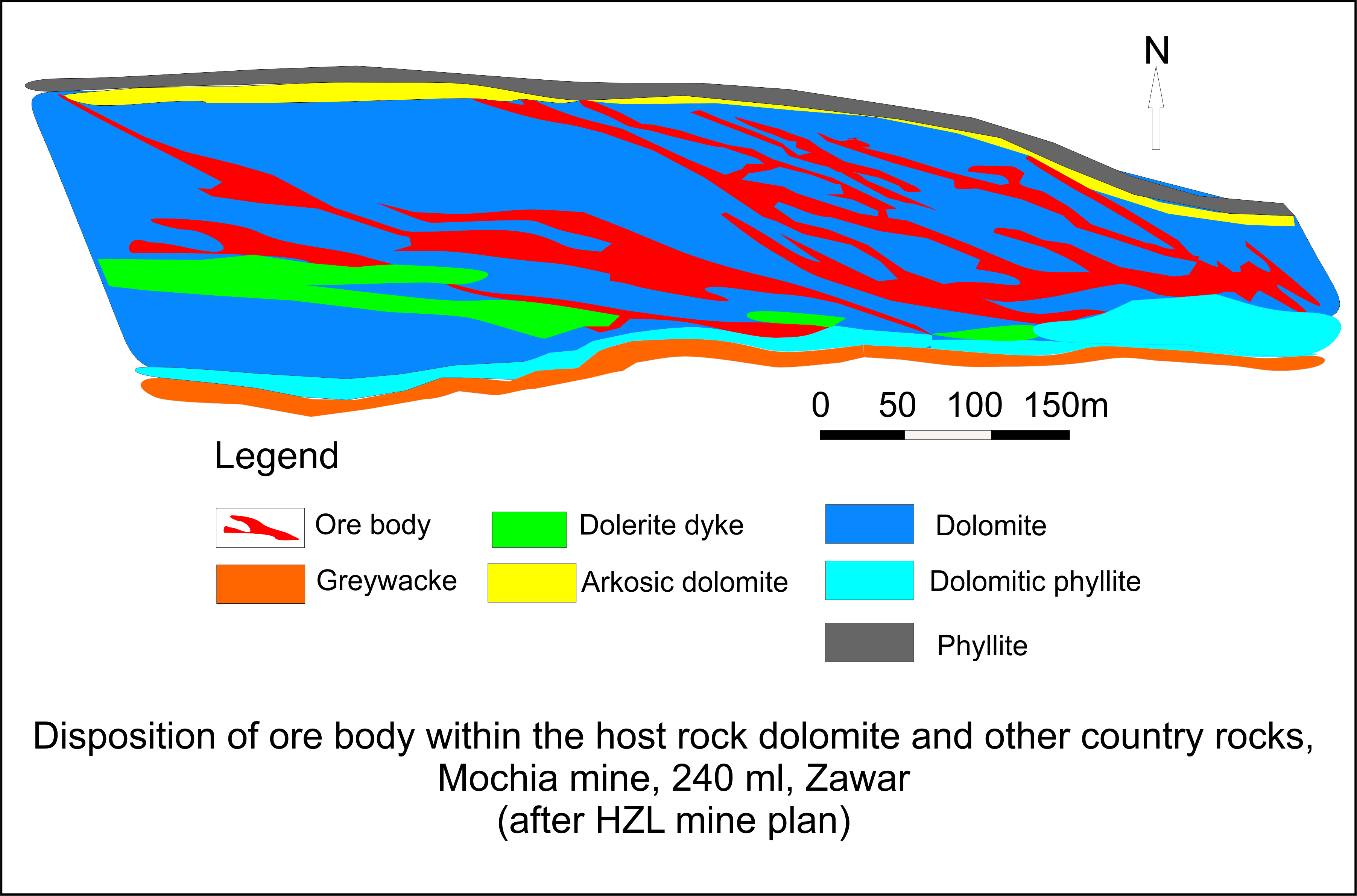 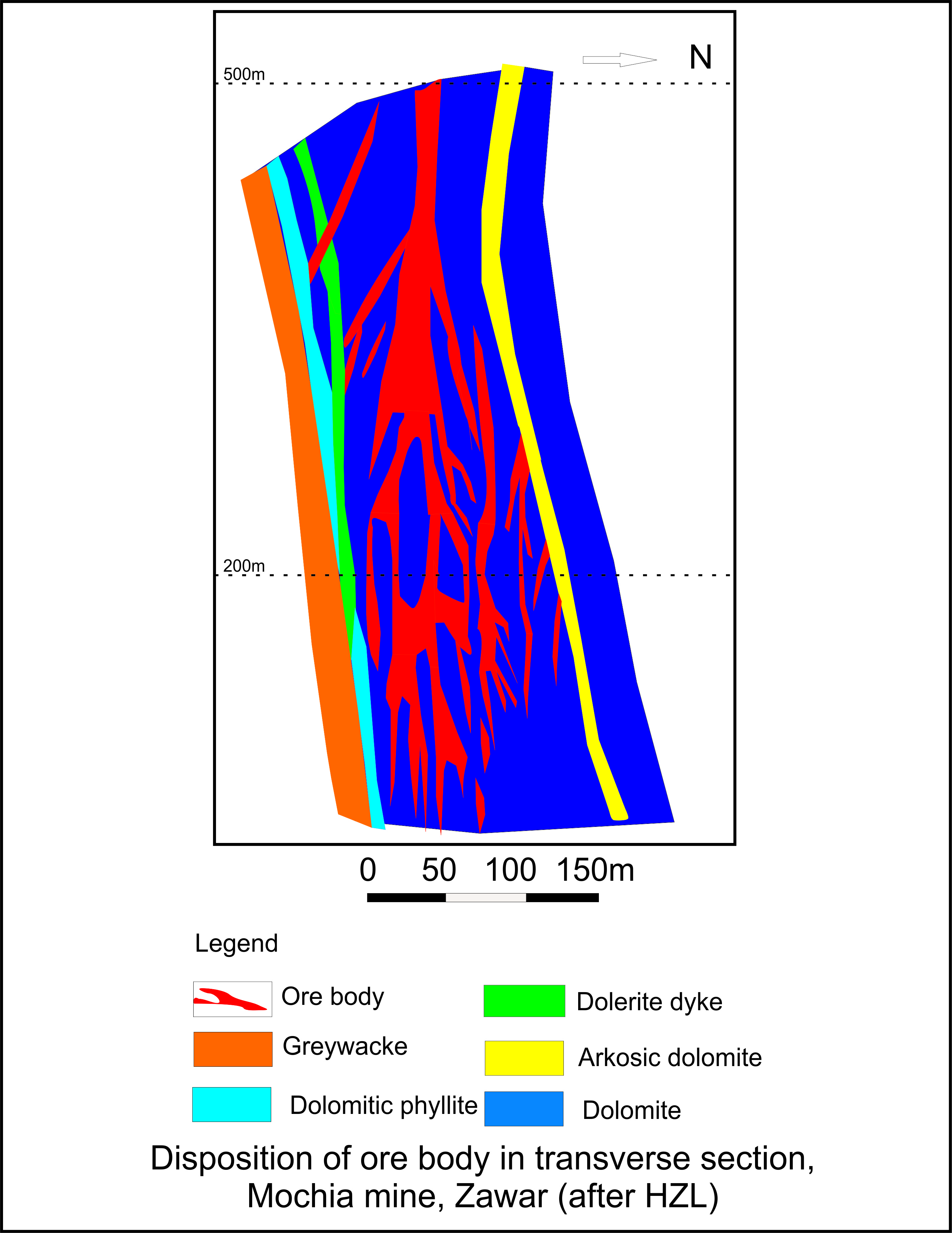 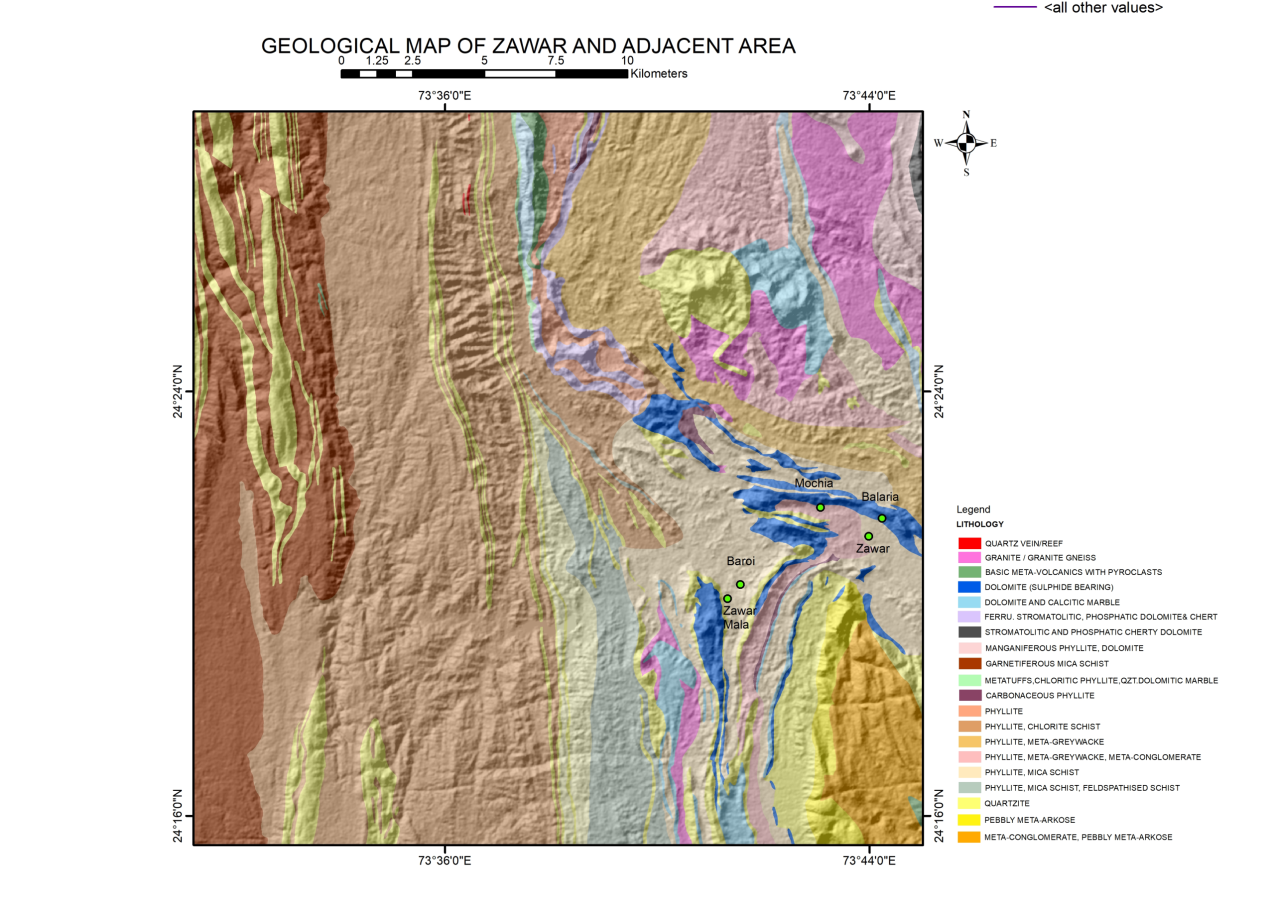 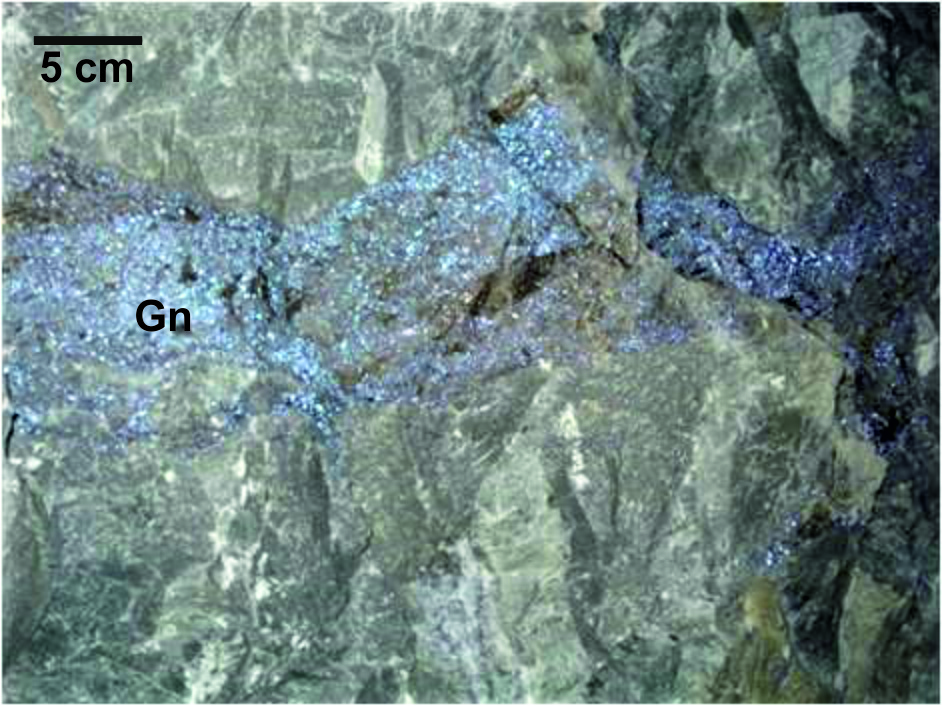 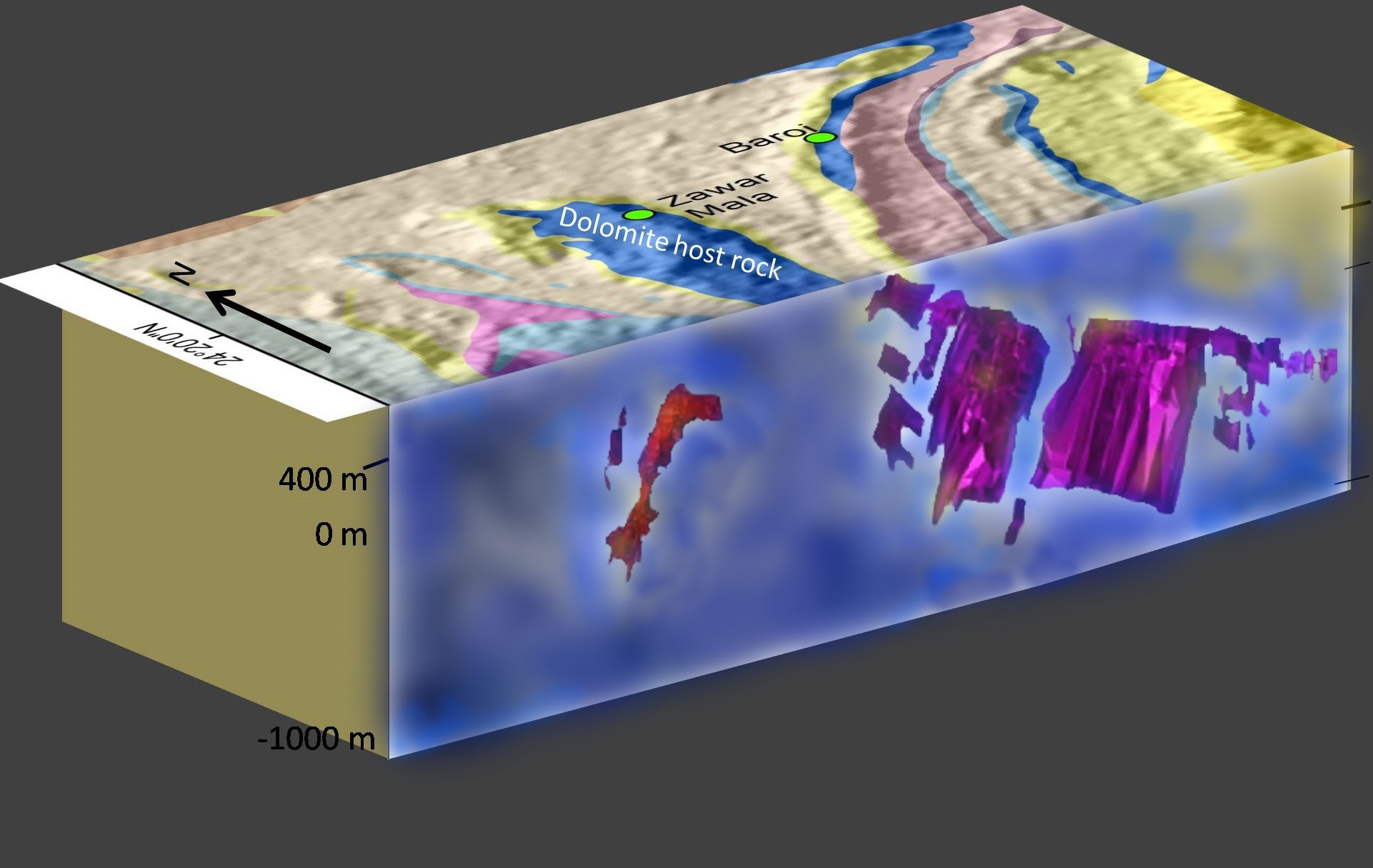 2.47% Pb, 2.10% Zn
Zn/Zn+Pb 0.46
2.14 % Pb, 4.51 % Zn
Ore body
Zn/Zn+Pb-0.68
35.7
 MT
Ore body
8.96
 MT
Modified after HZL
54.46
 MT
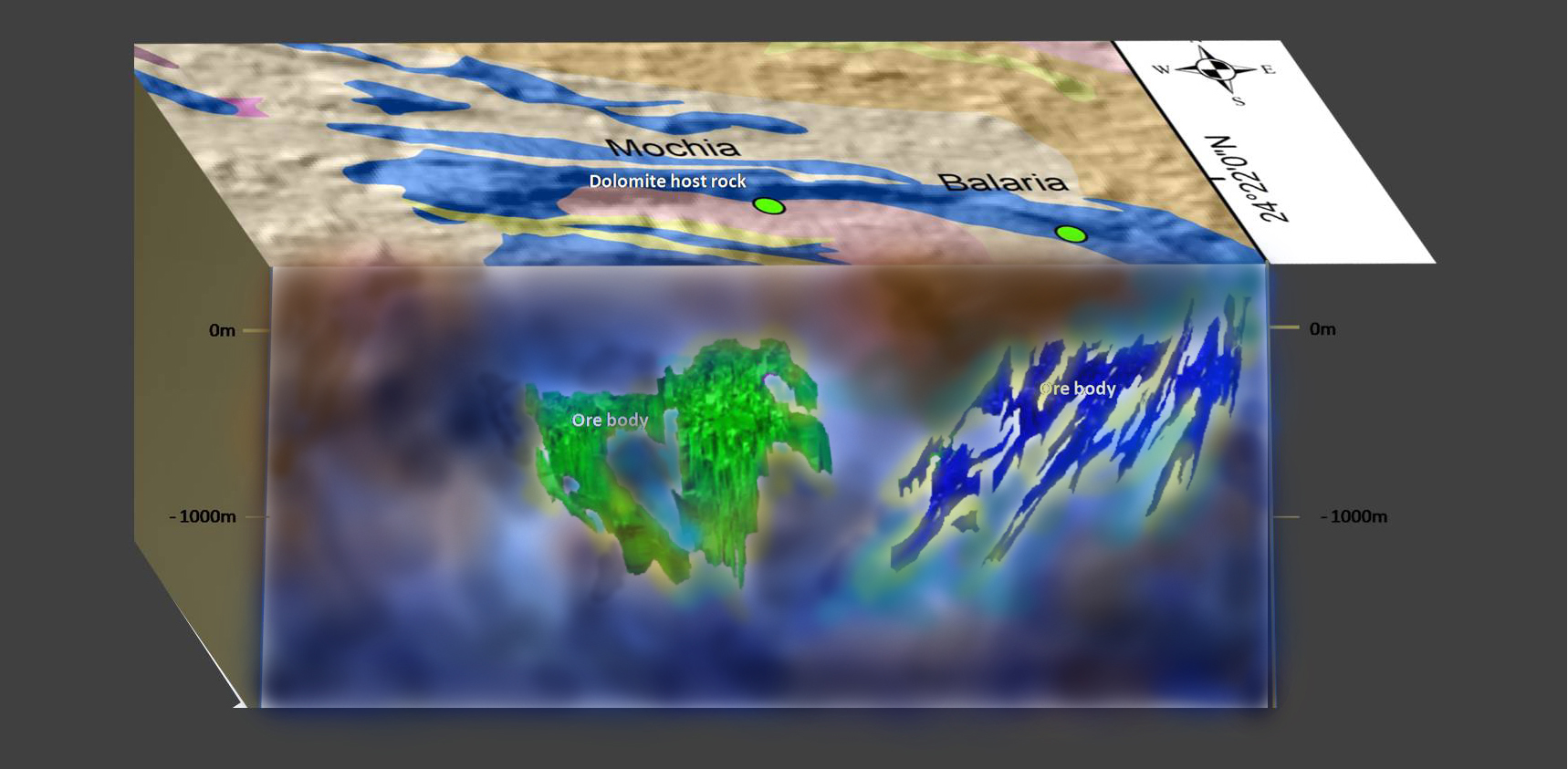 41.95
 MT
5.63% Pb, 1.71 % Zn,
2.3 % Pb, 3.56% Zn,
Zn/Zn+Pb- 0.23
Zn/Zn+Pb-0.6
Modified after HZL
Coarsening of grains of stratified ore at contacts with  vein quartz, abundance of coarsely crystalline galena and sphalerite in the later formed shoots relative to the stratified ore, deformed  sulphides
EVIDENCES OF REMOBILIZATION AND RECRYSTALLIZATION
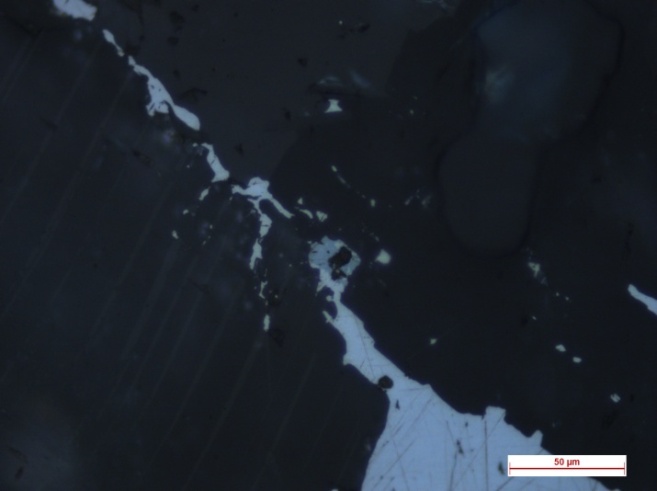 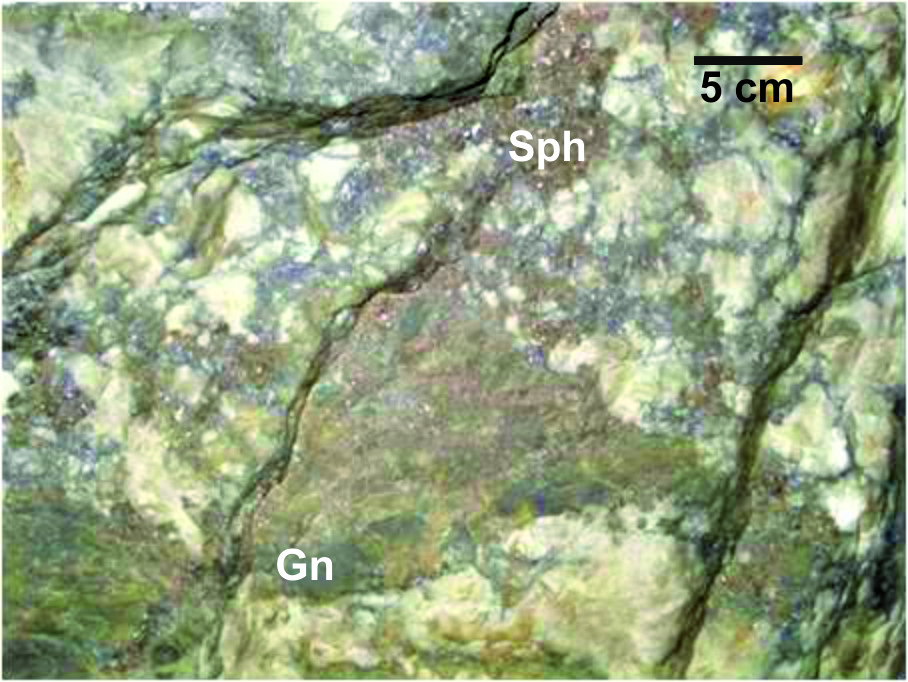 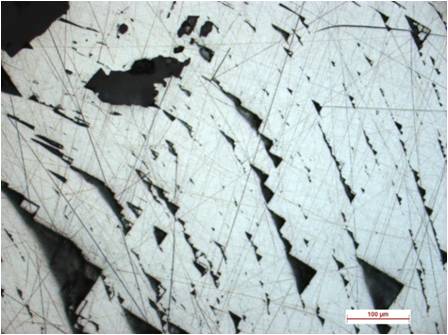 Galena
Galena
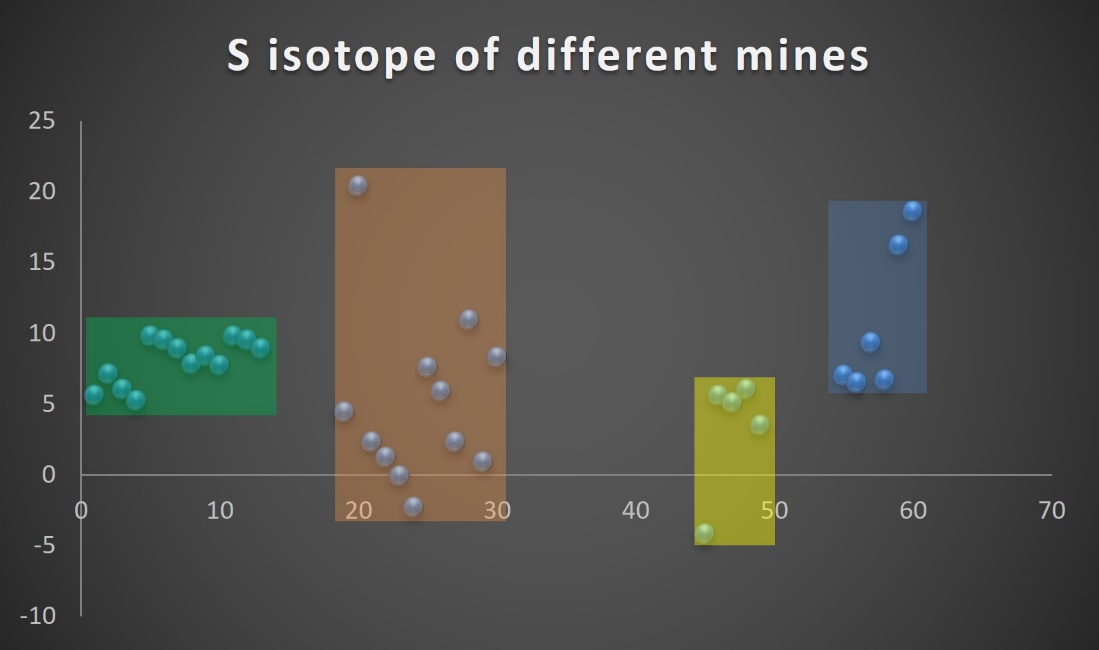 Balaria
Zawarmala
δ34S
Mochia
Galena
Baroi
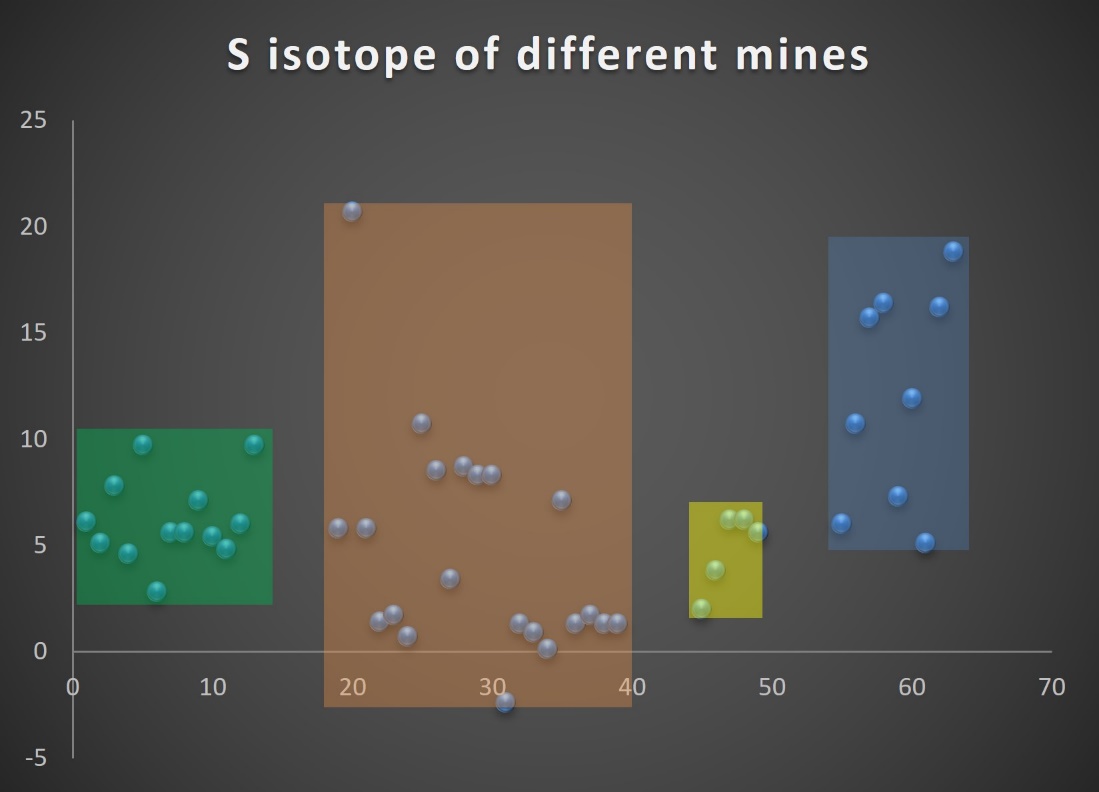 Zawarmala
δ34S
Balaria
Mochia
Sphalerite
Baroi
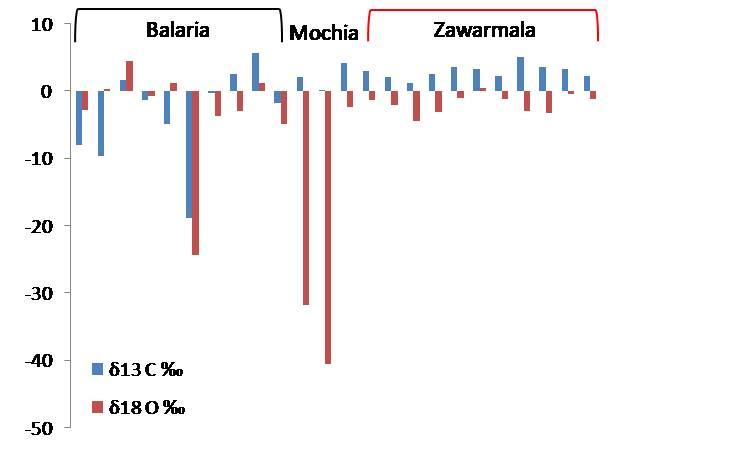 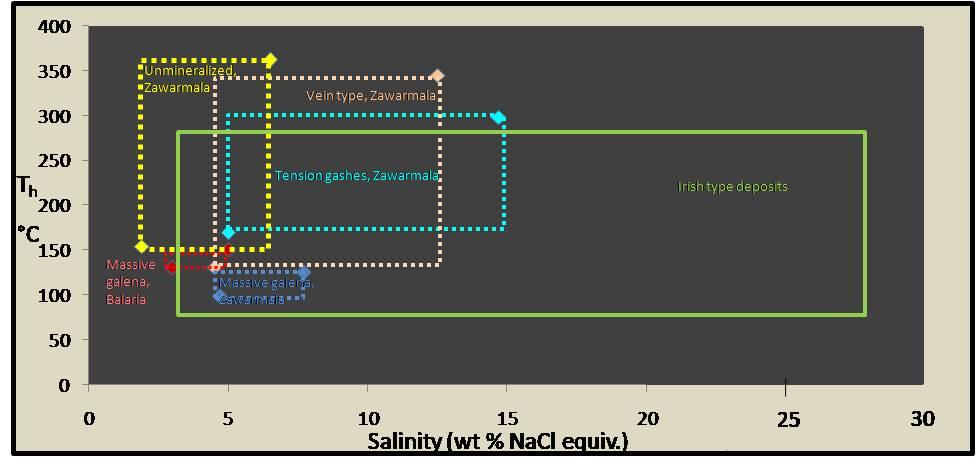 MVT
Irish type data from Wilkinson 2015
Zawarmala data from Talluri, Balaria from Illyas
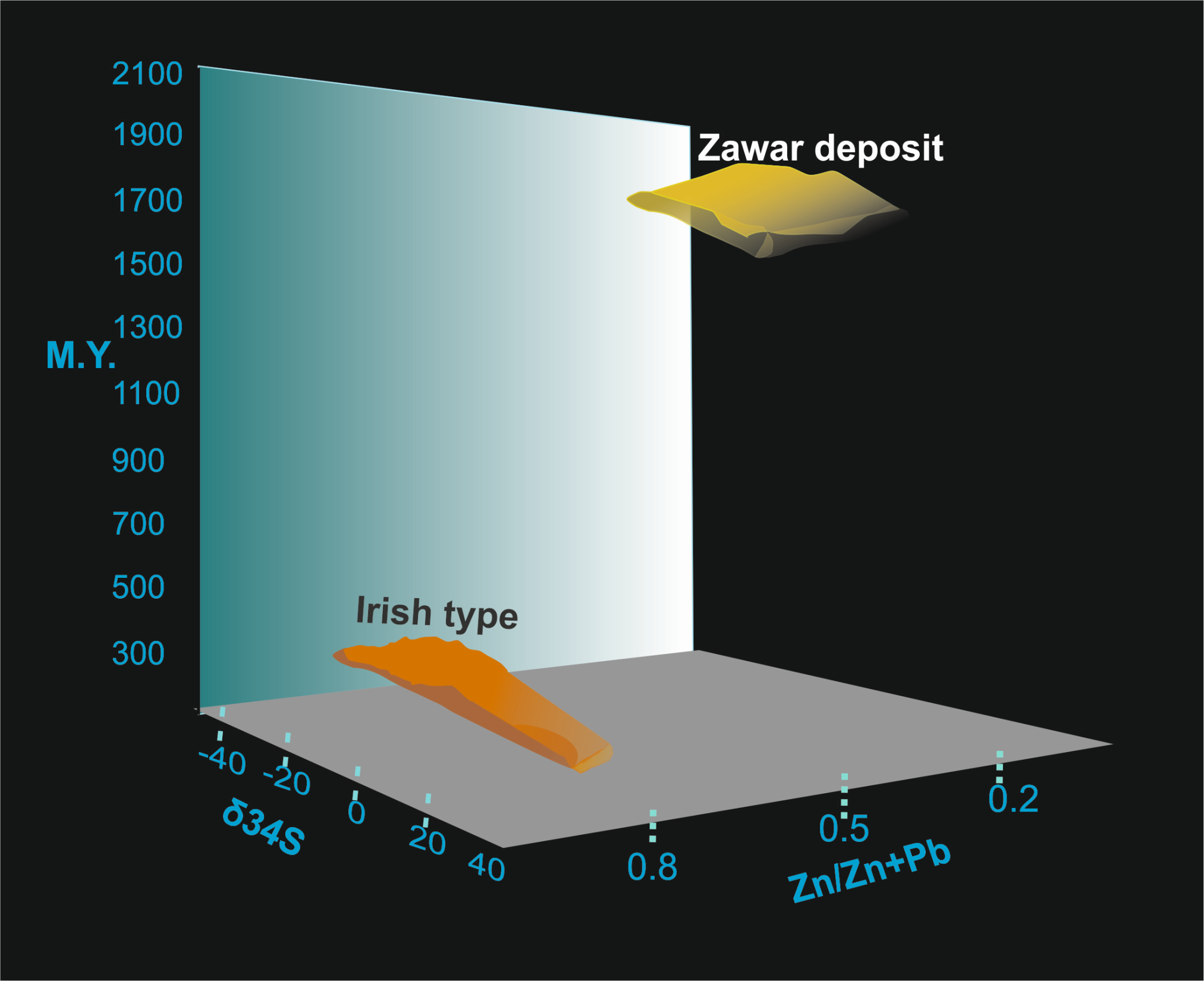 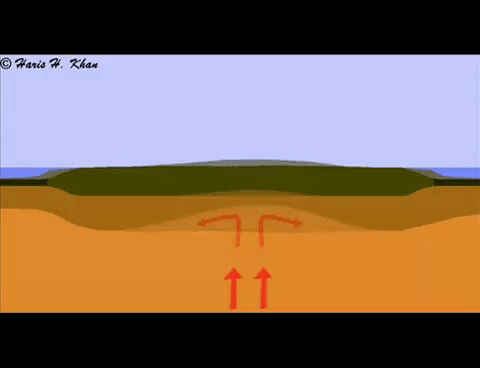 ARAVALLI RIFT STAGE
~2300 Ma
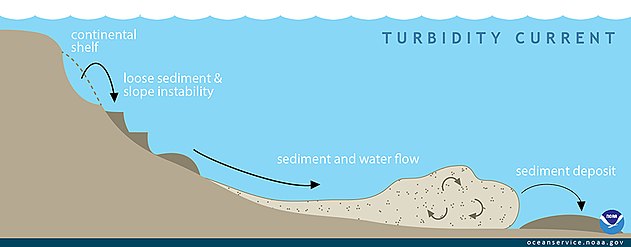 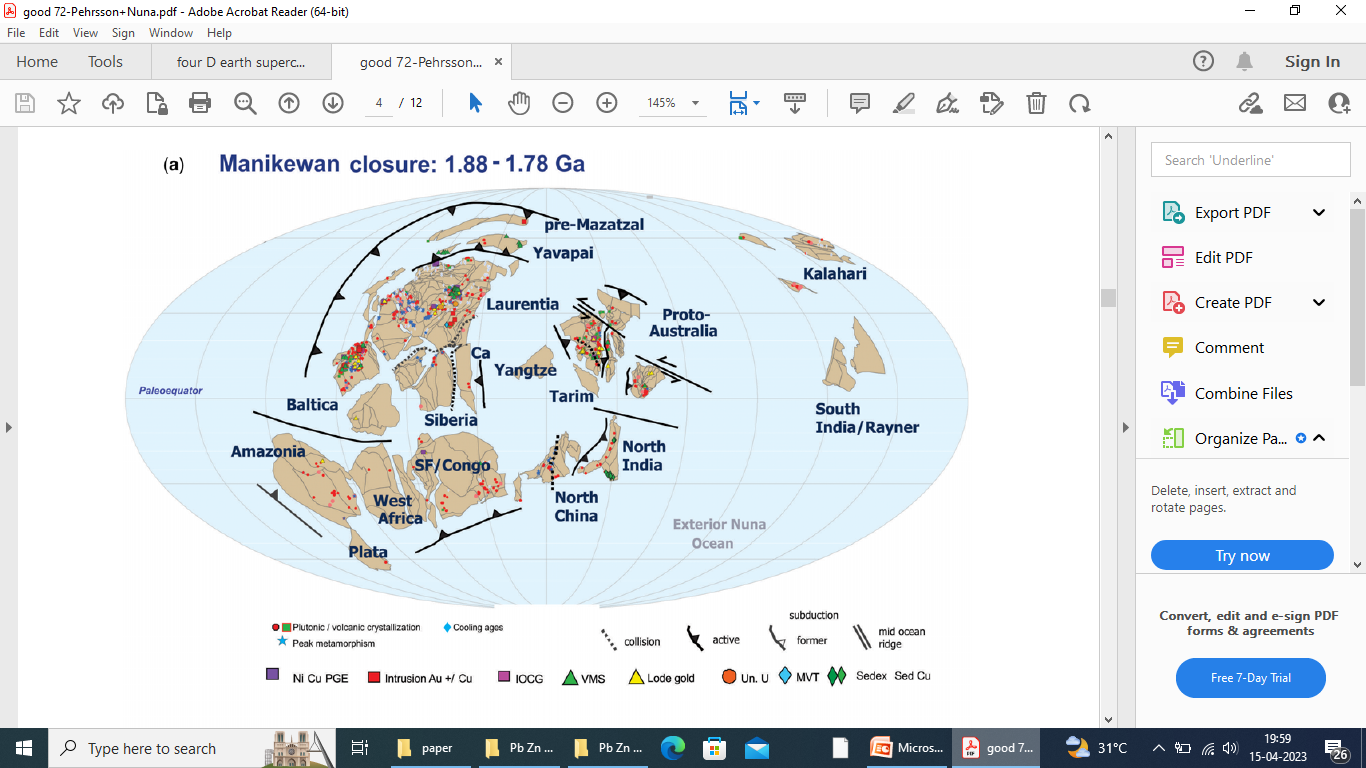 SE
NW
Type –I ore
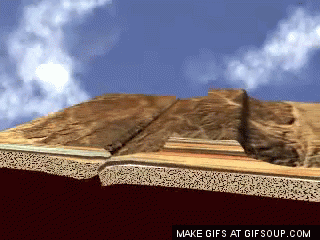 ARAVALLI OROGENY
1700 to 1800 Ma
ZAWAR
Sediments with zinc and lead
NW
SE
Marwar Craton
Bundelkhand Craton
Vein type ore 290 -395°C, 1.4 kb
Massive type ore 150-250°C, 0.7 to 2 kb
GEOHERITAGE
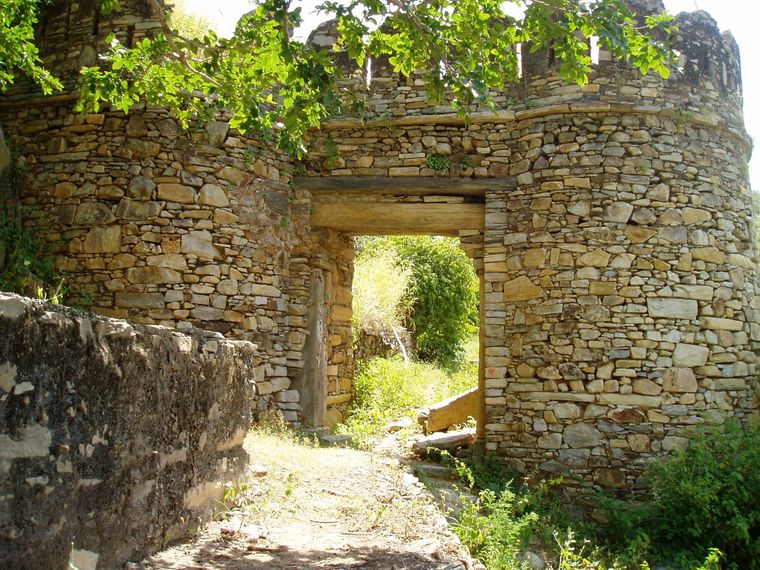 Minerals-mining-smelting-metals
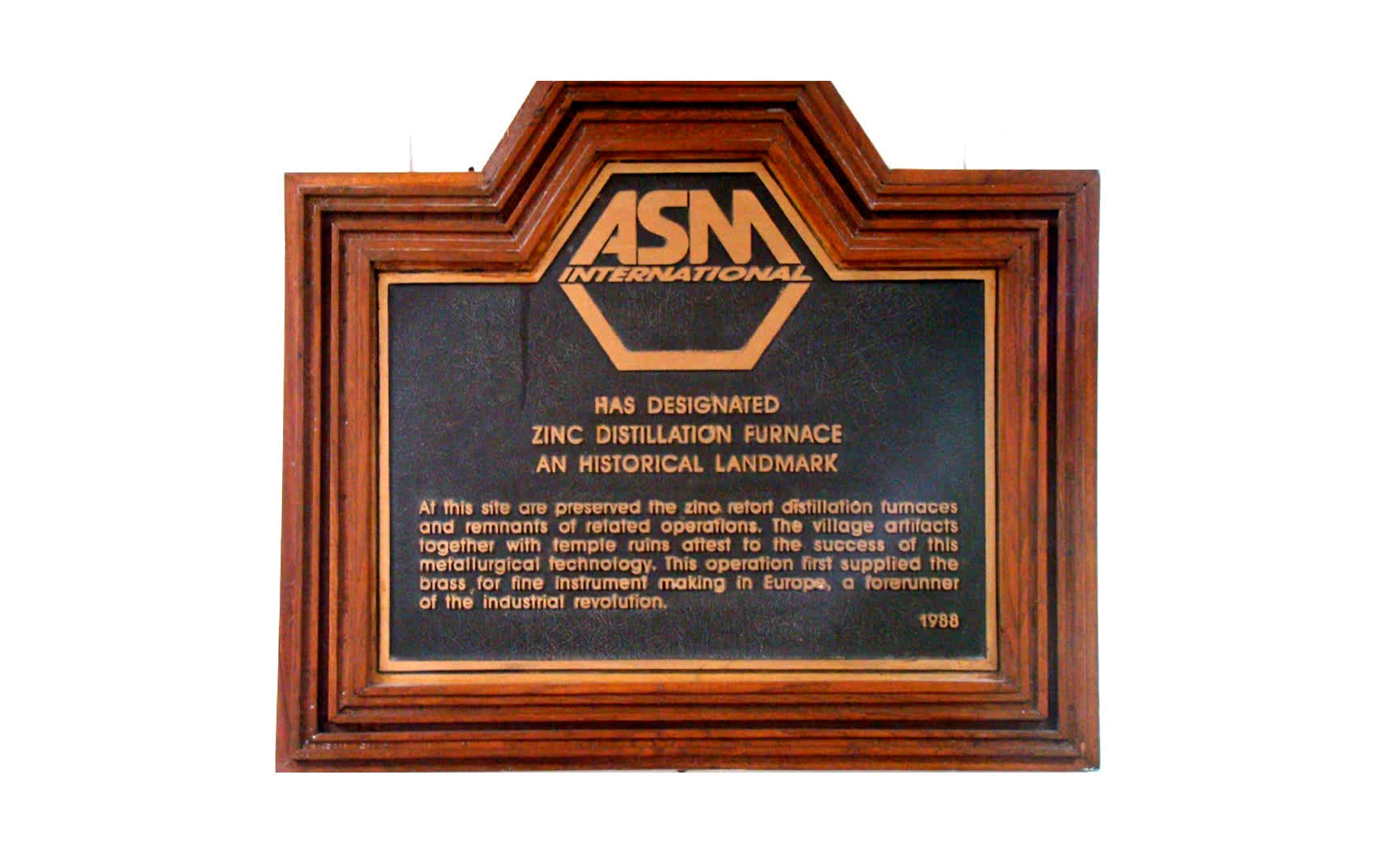 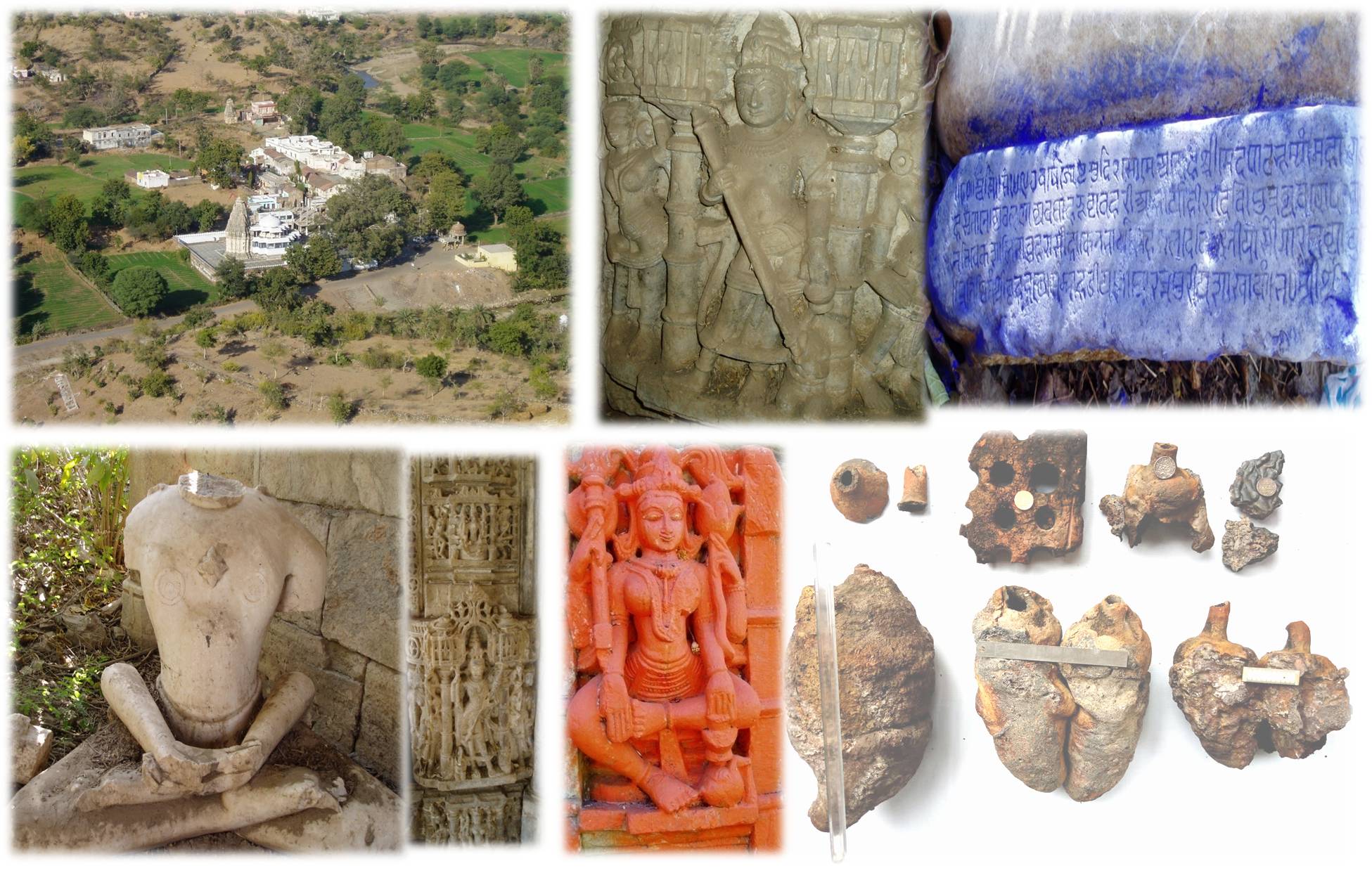 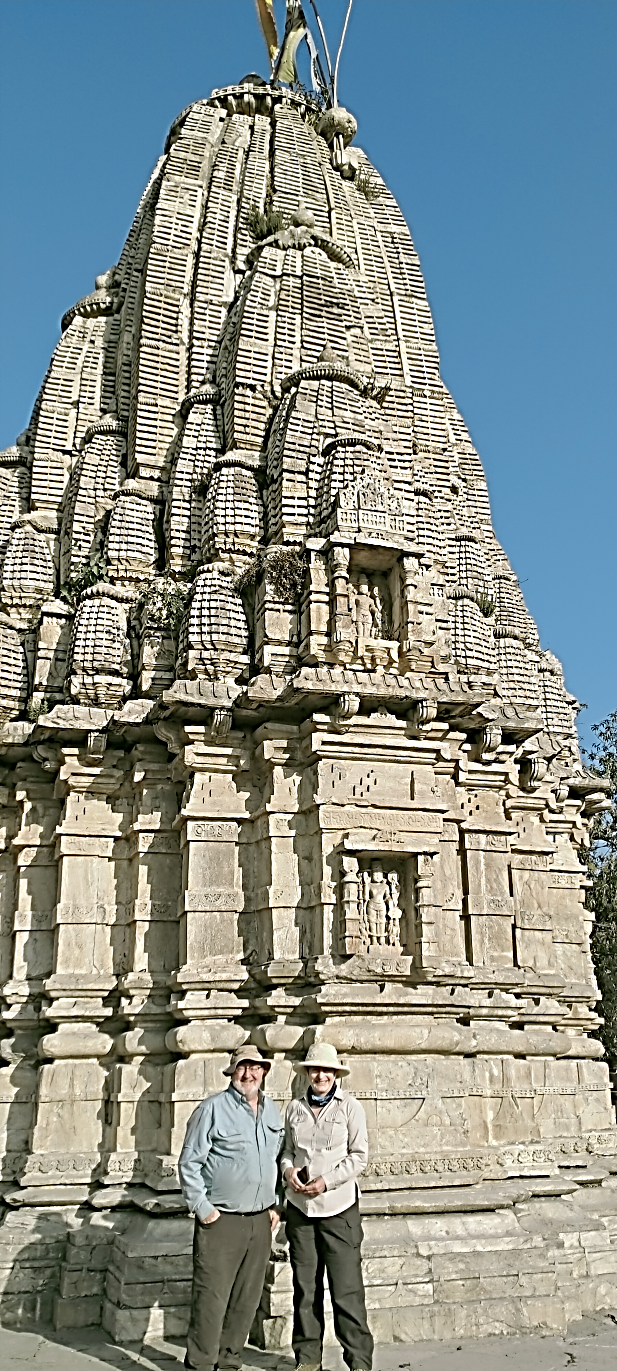 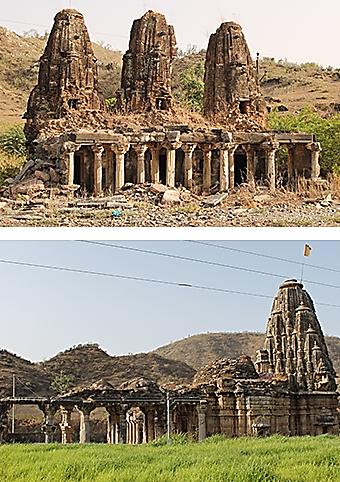 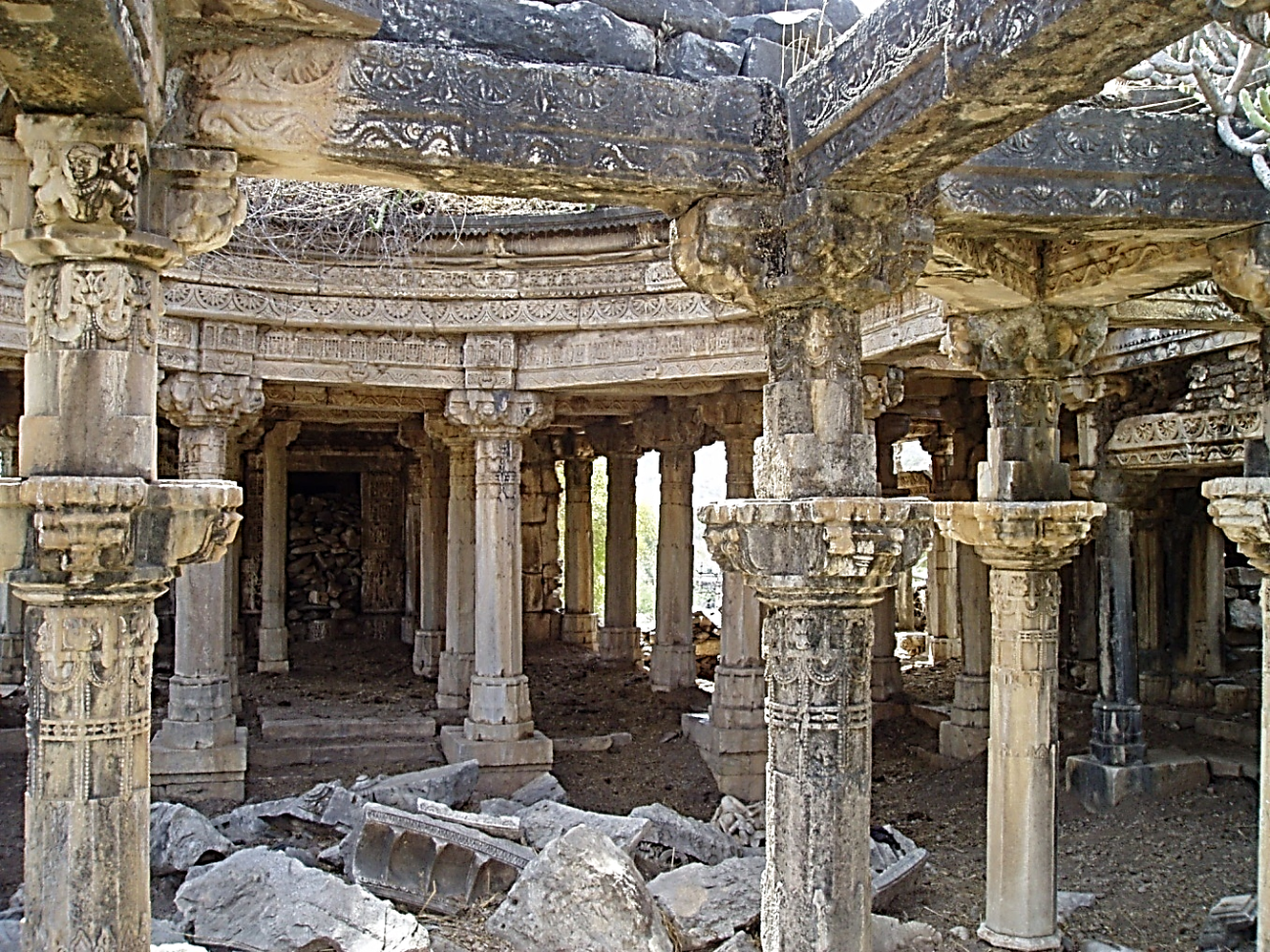 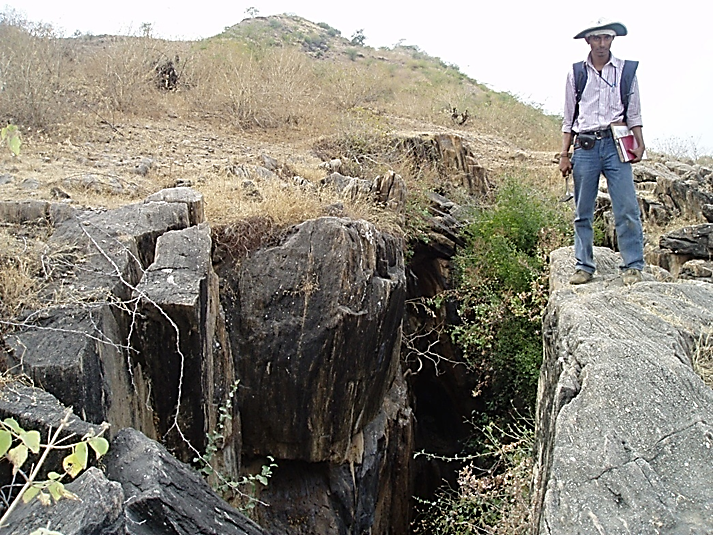 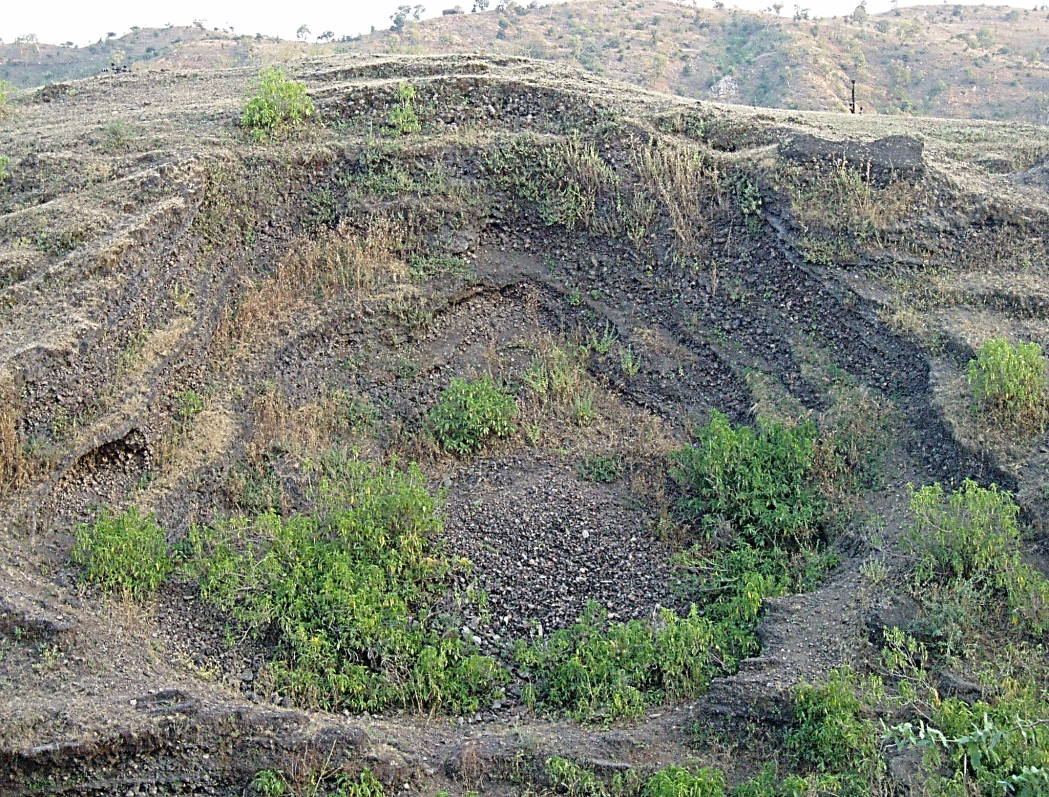 Slag and retorts
Walls made by used retorts
Old workings
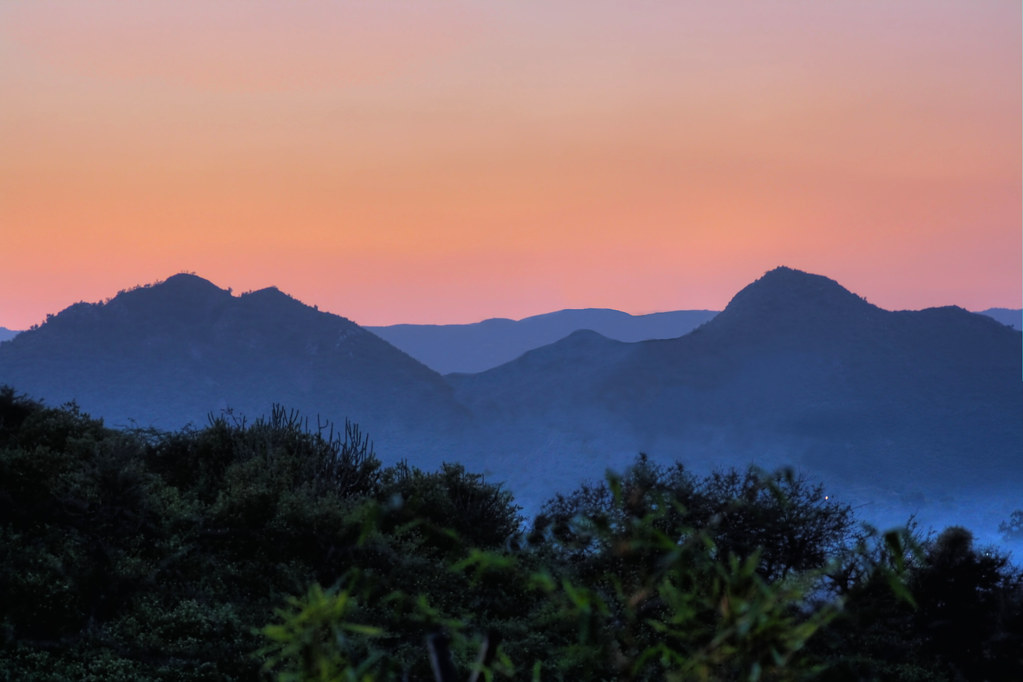 THANK YOU